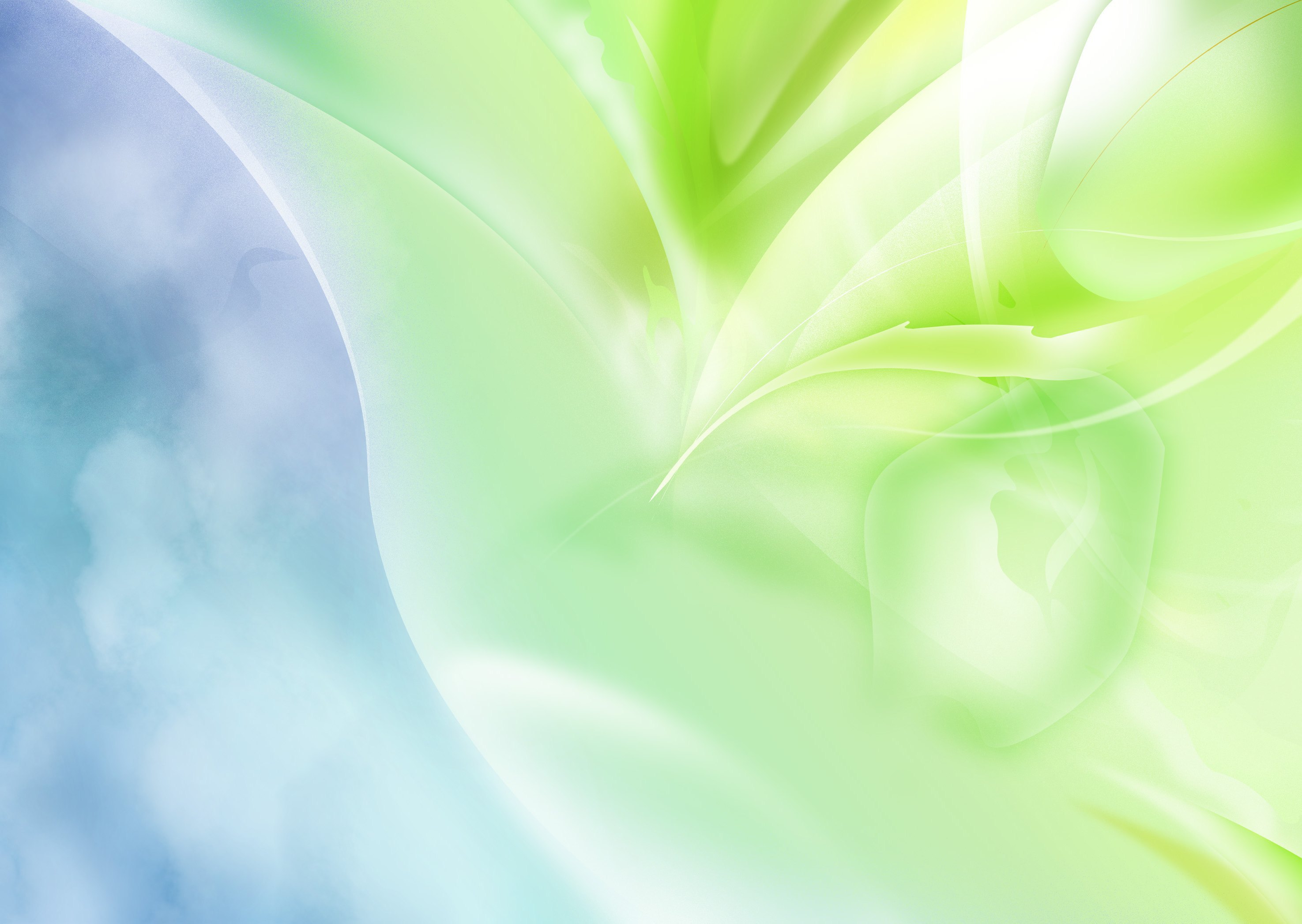 «Муниципальное бюджетное дошкольное образовательное учреждение центр развития ребёнка №28 « Огонёк»»Метод кейсов как средство развития речи детей дошкольного возраста.
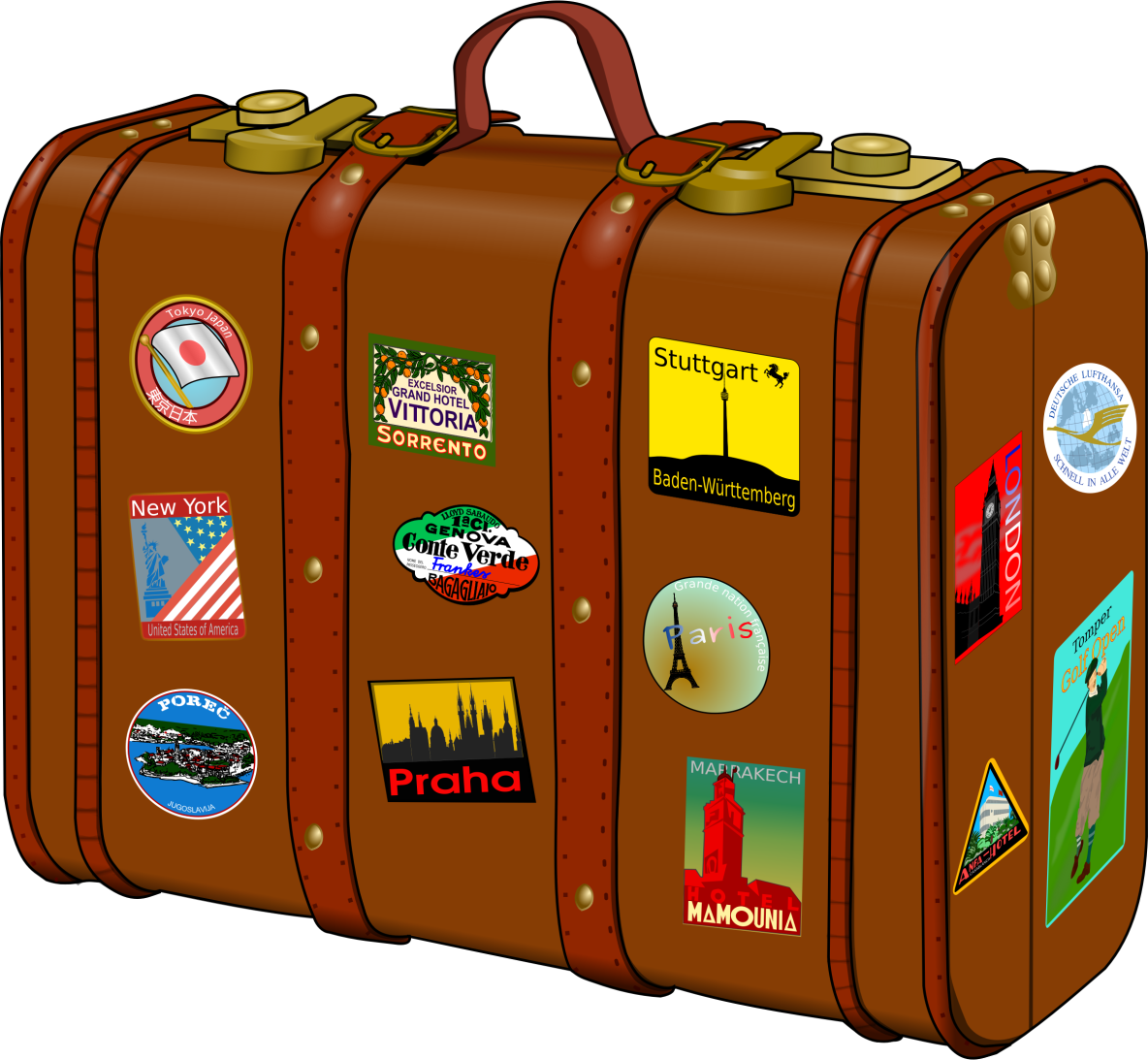 Работу выполнила
Воспитатель высшей категории:
Сафонова Марина Викторовна
г. Бердск.   2021г
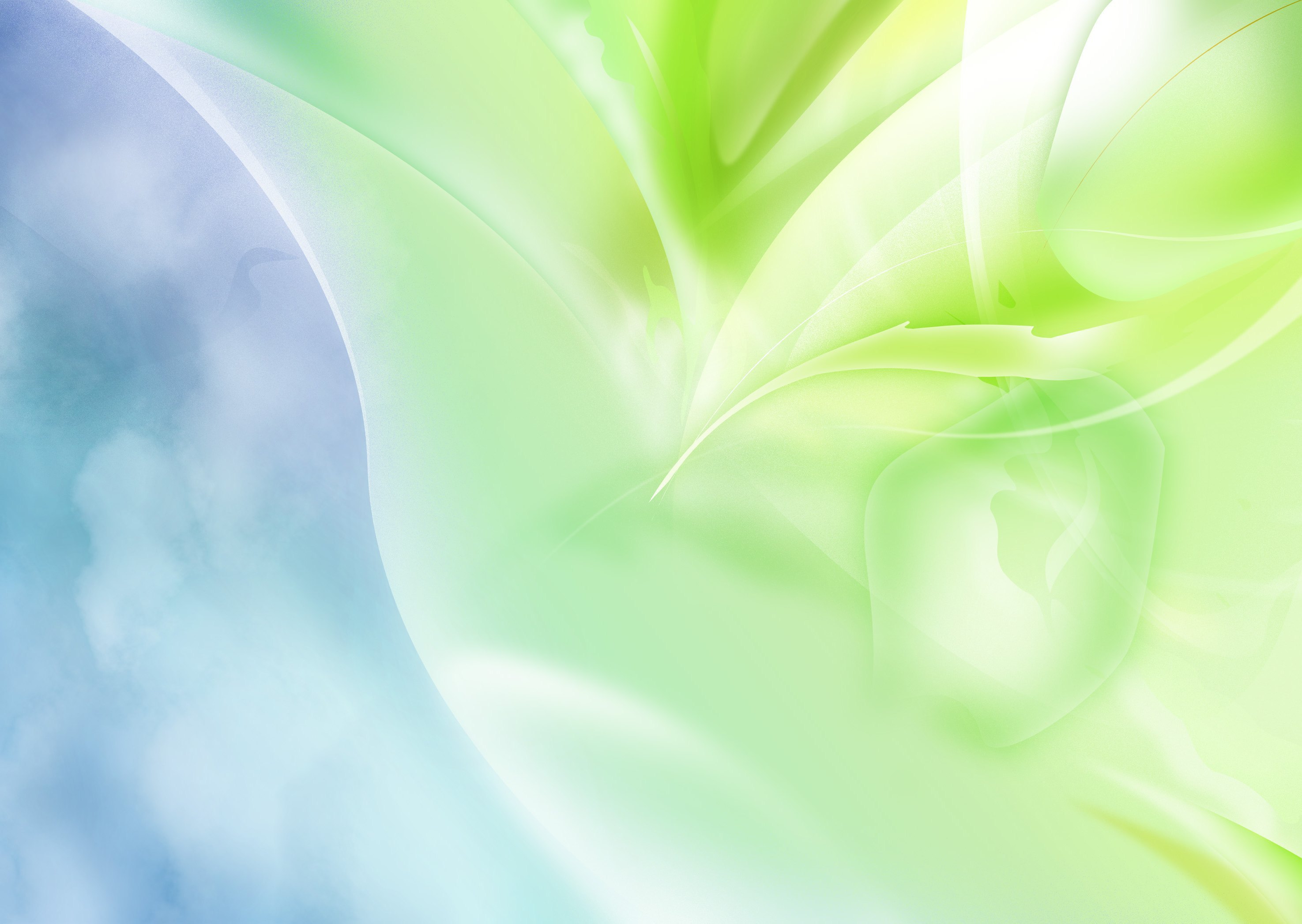 Цель: знакомство с художественной литературой по средствам кейс технологий
Задачи:
Формировать умения пересказывать небольшие отрывки из произведения
Развивать способность понимать смысл сюжета произведения, мыслить логически
Вызывать желание помогать друг другу, воспитывать
  чувство сплочённости и взаимовыручки
   Развивать способность находить самостоятельно выход из  сложившейся ситуации
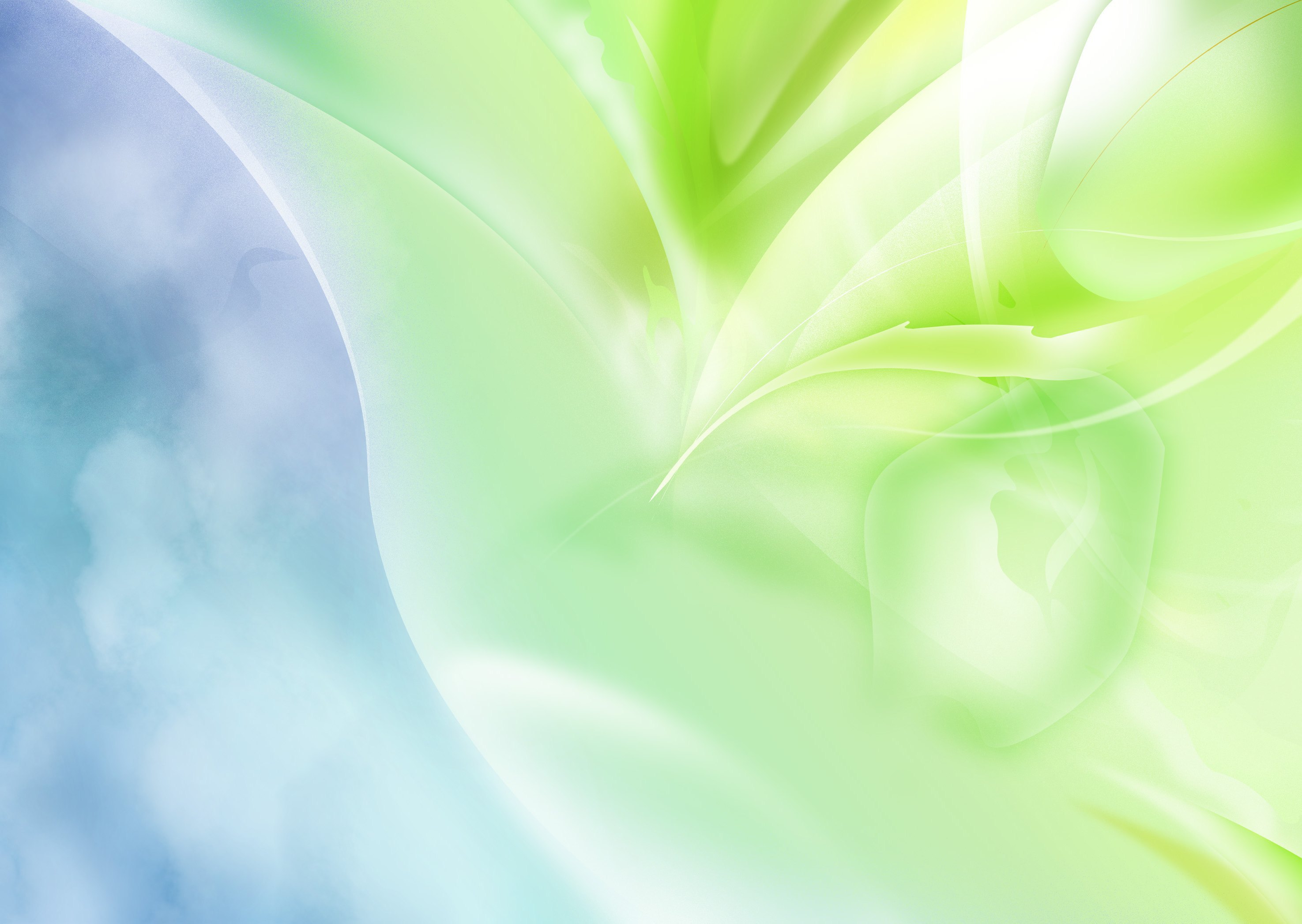 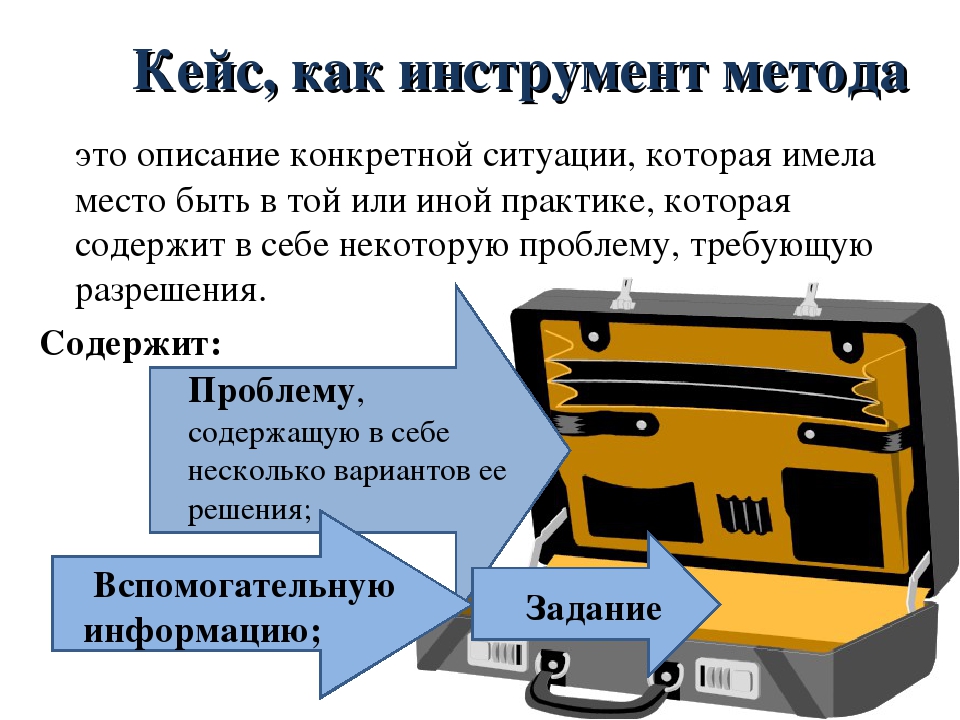 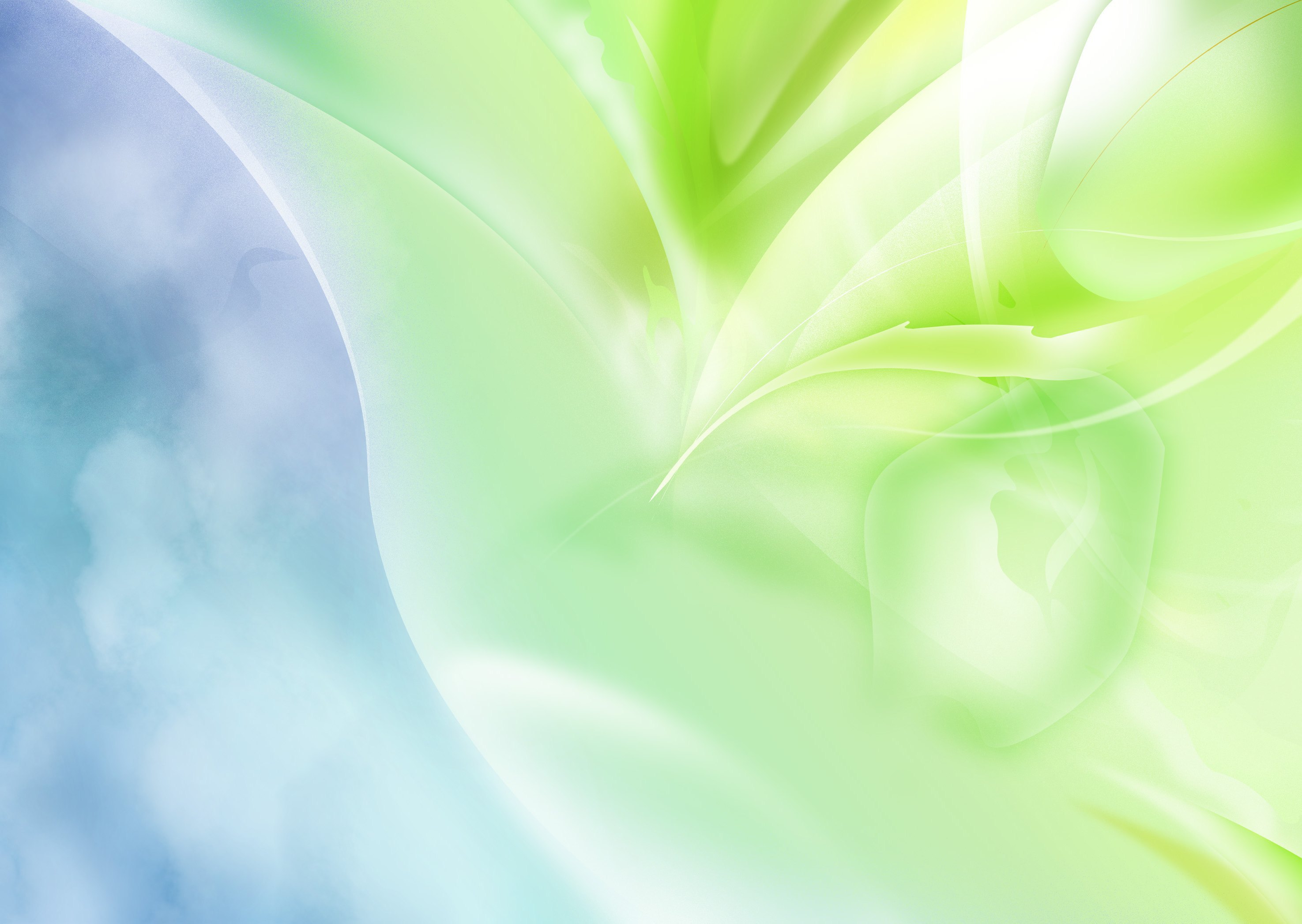 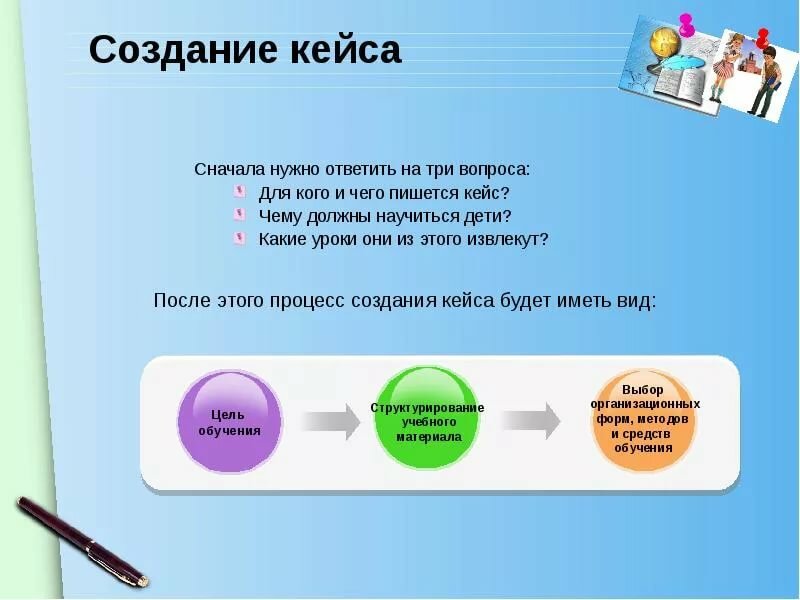 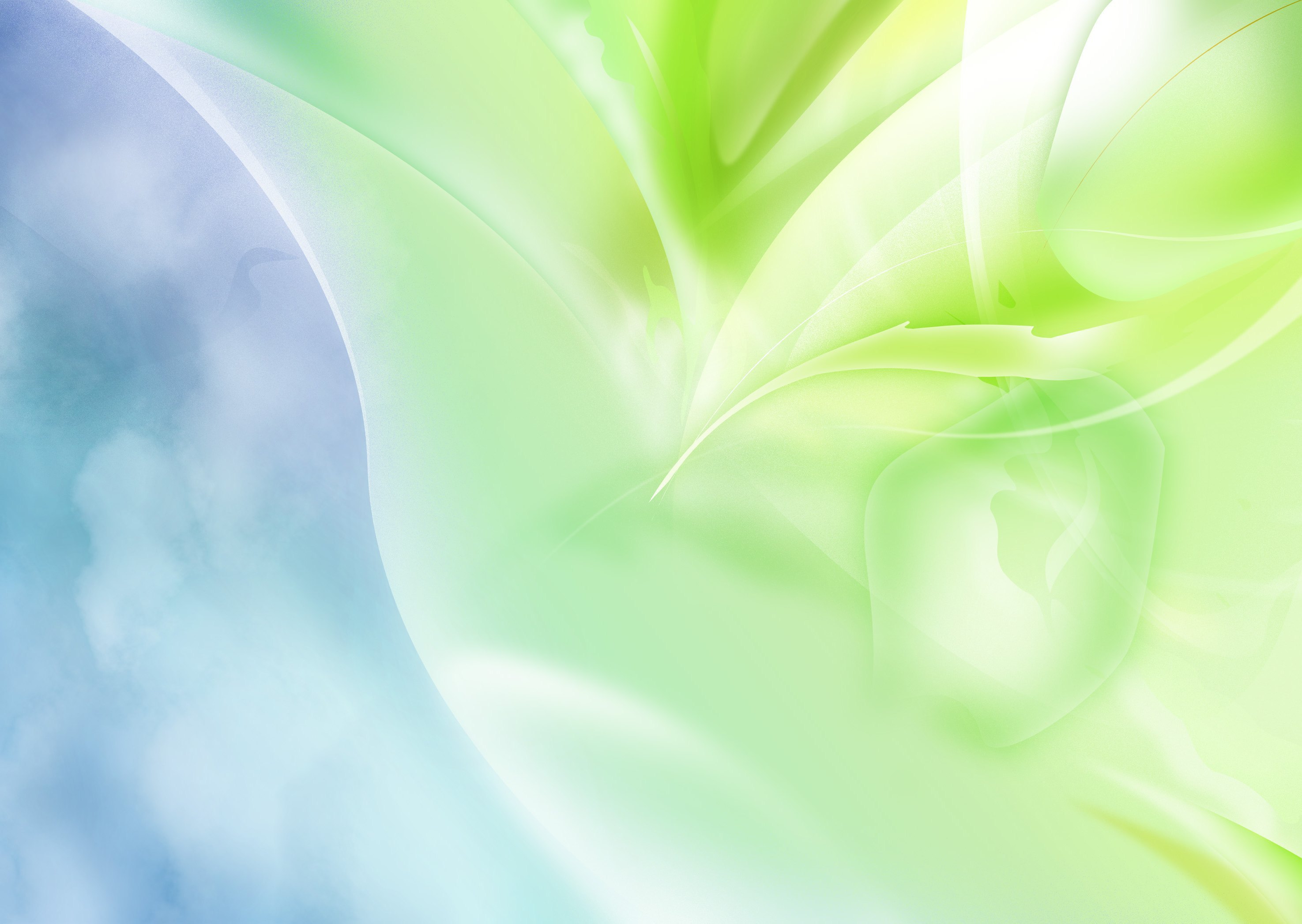 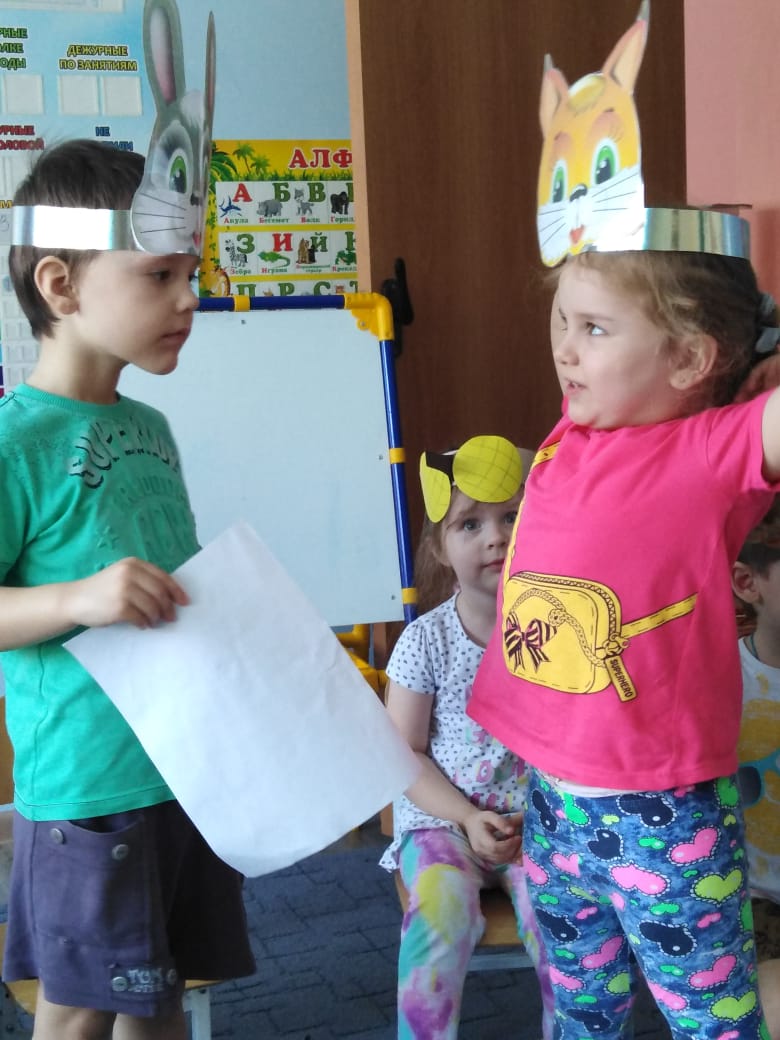 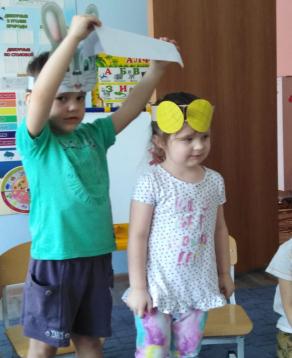 Цель: развитие речи детей по средствам кейс технологий 
Предлагаю вашему вниманию авторские кейсы которые являются эффективным методом развития речи, обучения пересказа литературного произведения, помогают составить логический рассказ,формируют способность принимать нестандартные решения, сплочают коллектив детей
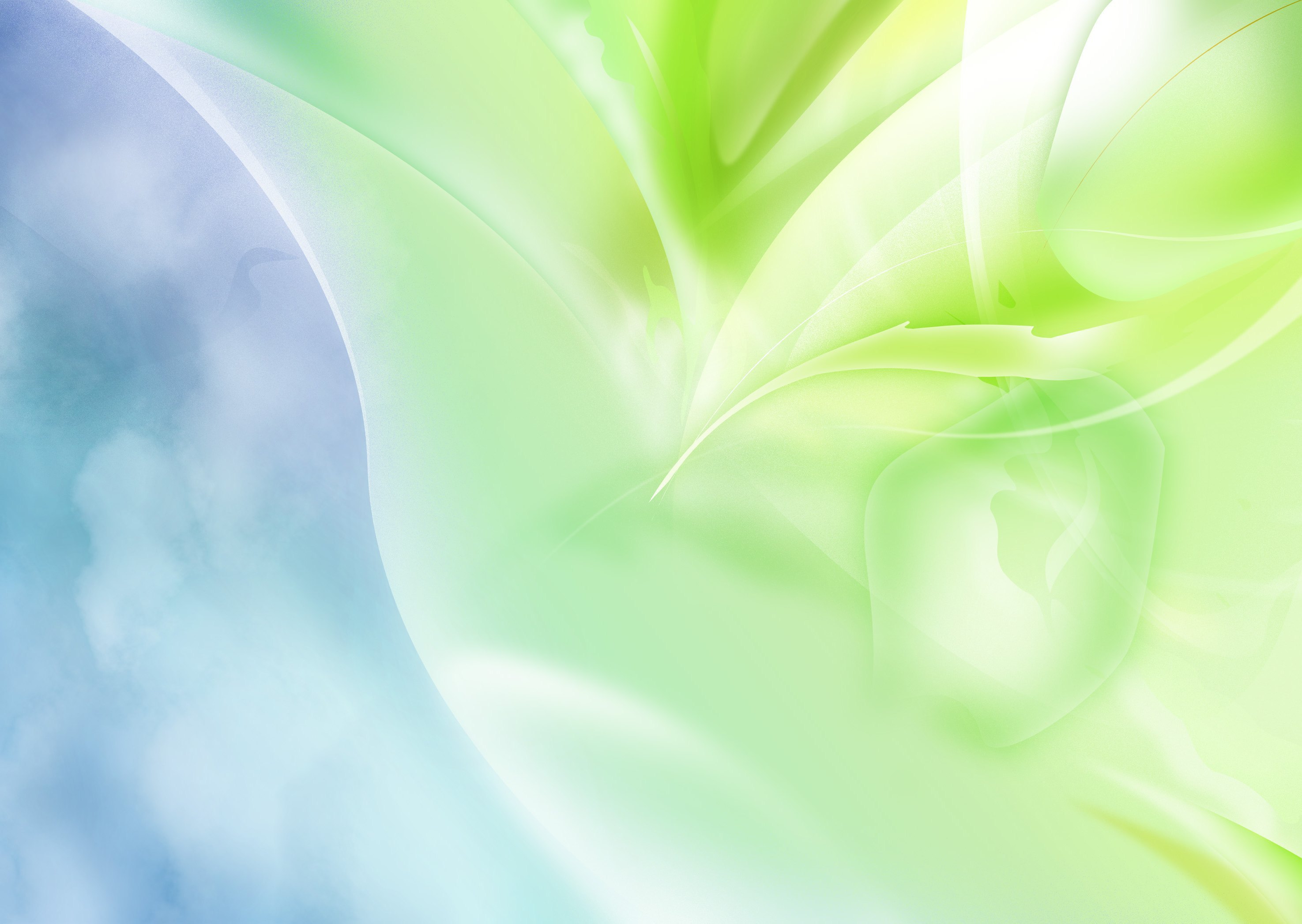 Практическое применение кейсов
-предварительное знакомство с литературным произведением
-педагог знакомит детей с кейсом
-дети изучают кейс, называют название произведения
-главных героев
- пересказывают сказку или отрывок
-педагог озвучивает задание
-используя кейс детям необходимо придумать новое решение для сложившейся проблемной ситуации в произведение
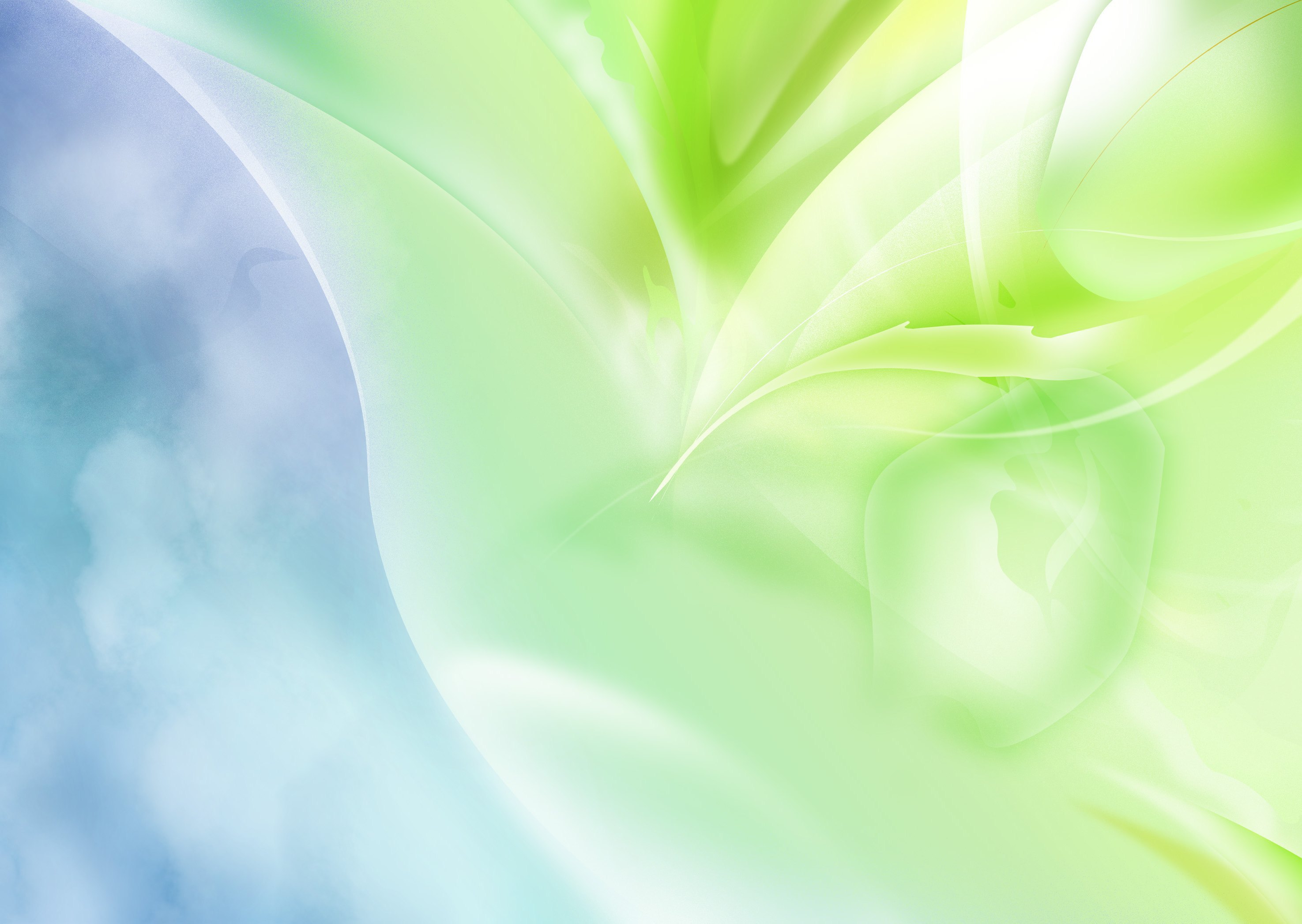 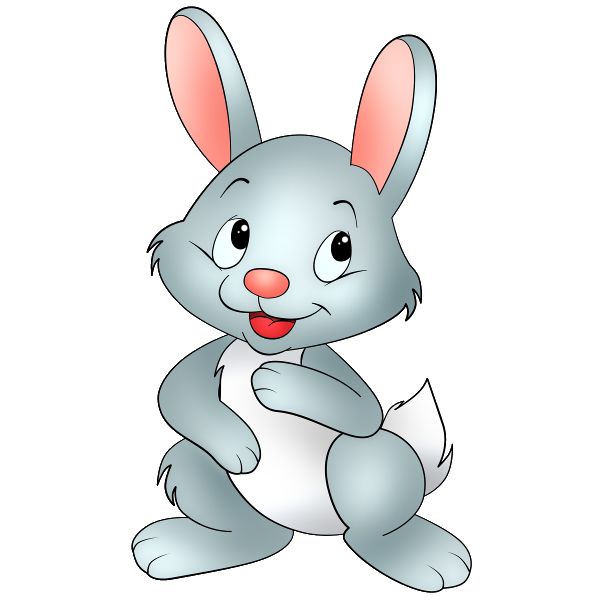 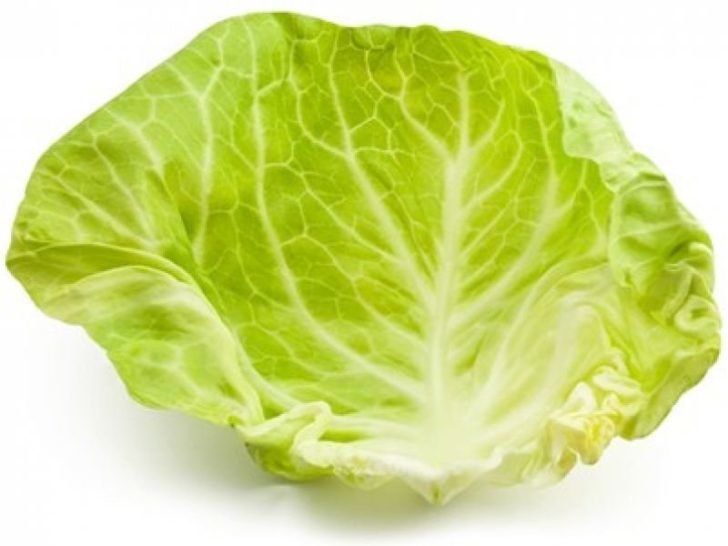 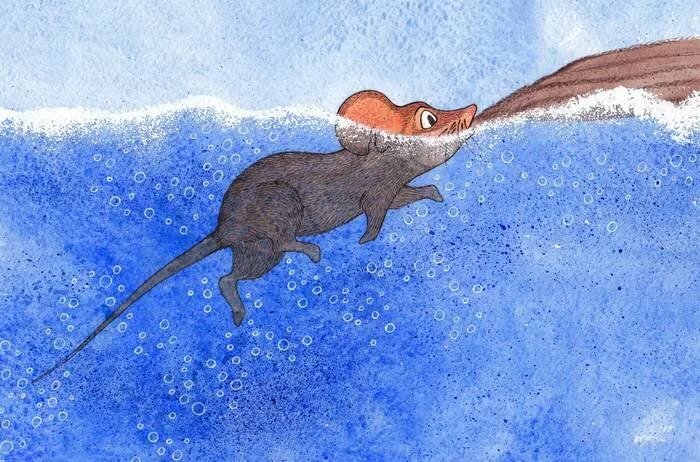 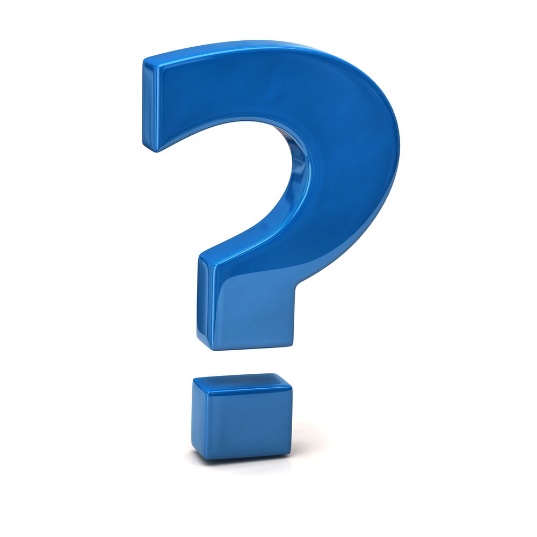 Кейс:  сказка « Капустный лист»
  Что можно использовать в лесу, чтобы помочь мышке
 выбраться из воды
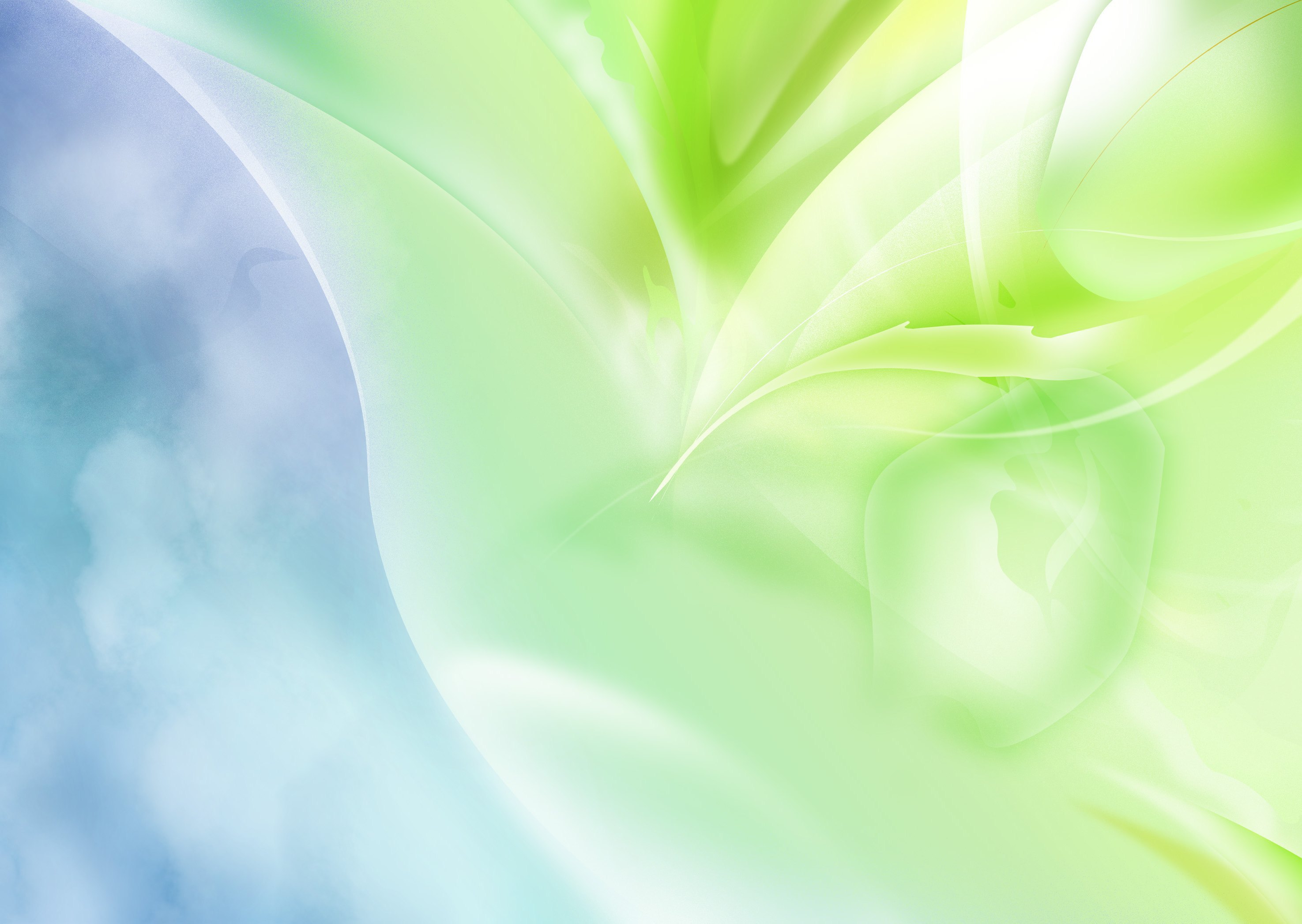 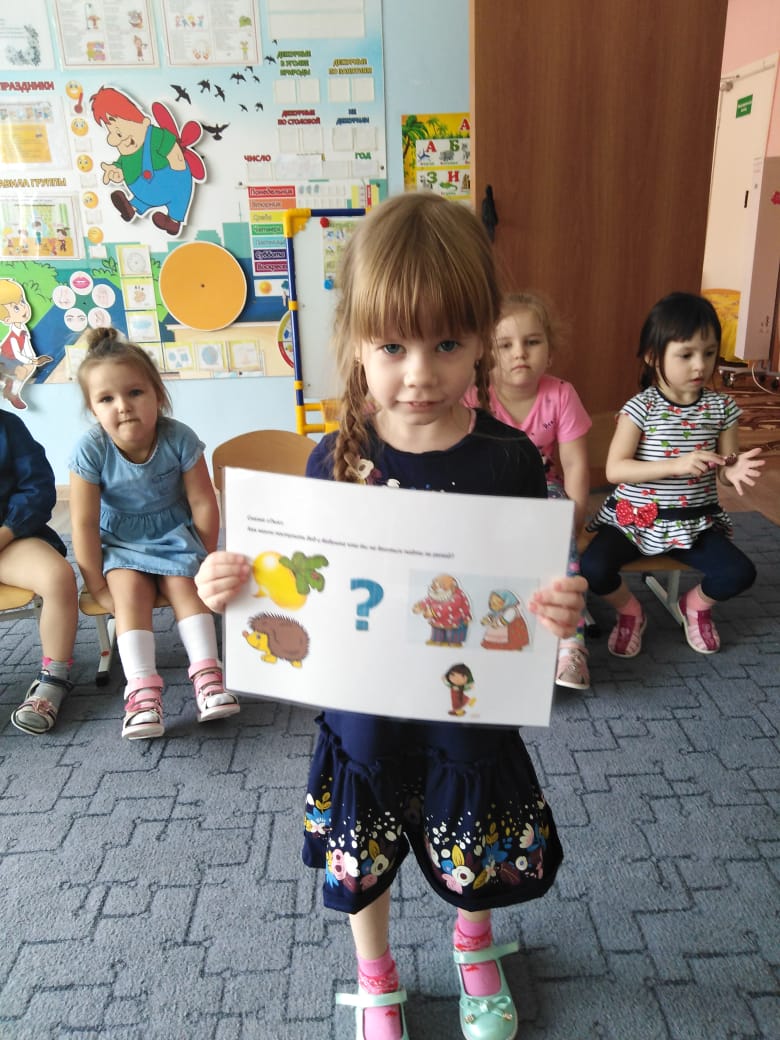 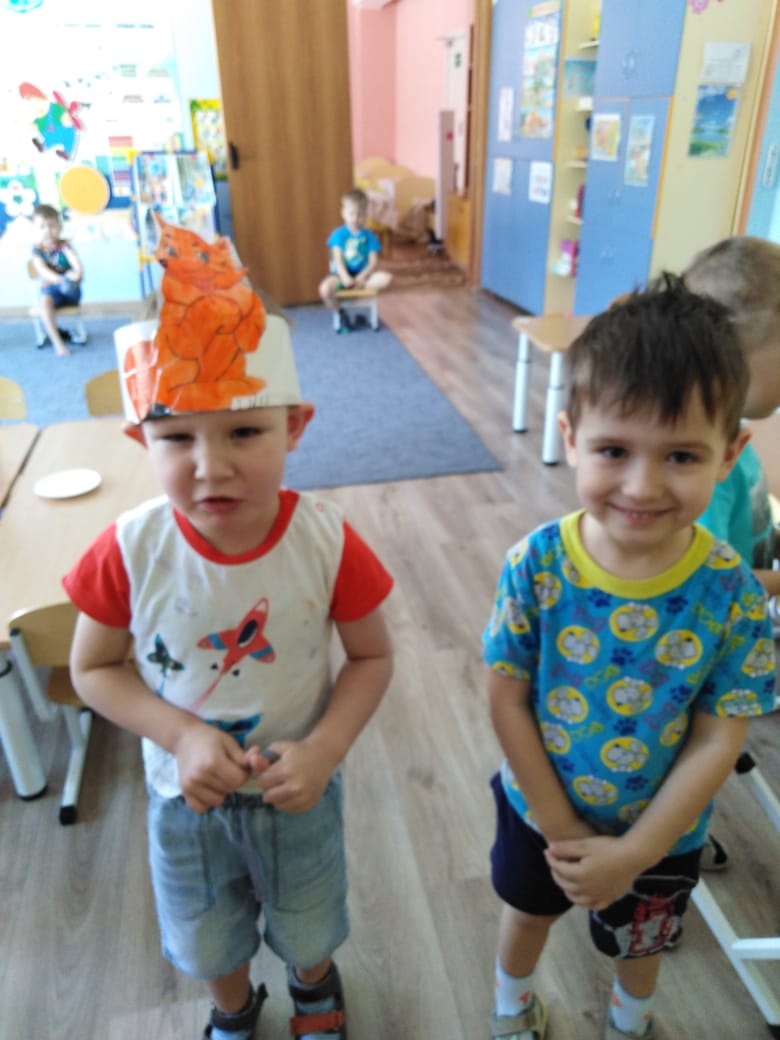 Сказка  « Пых» разыгрывание по ролям,умение передать характер героя, пересказать отрывок из произведения
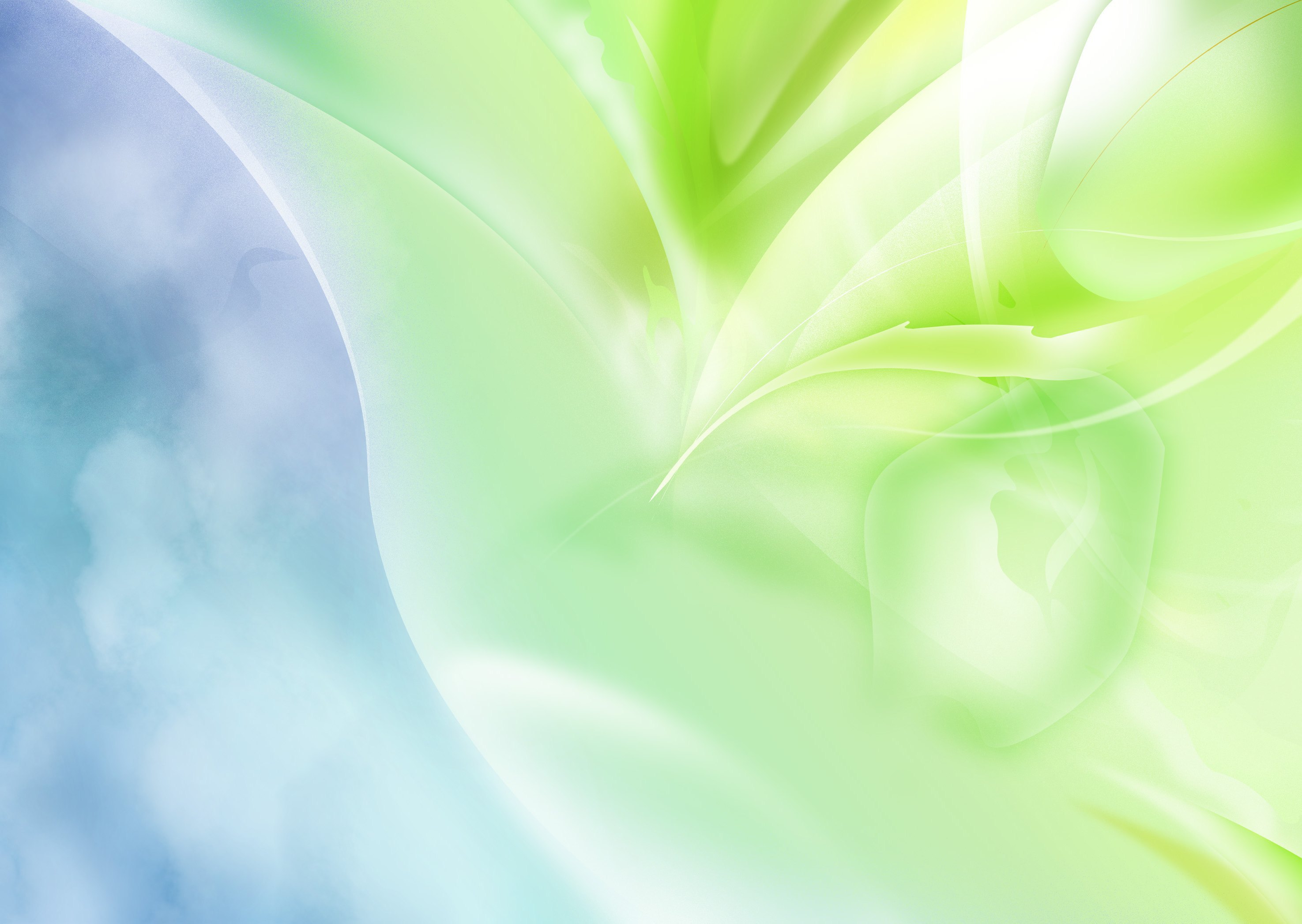 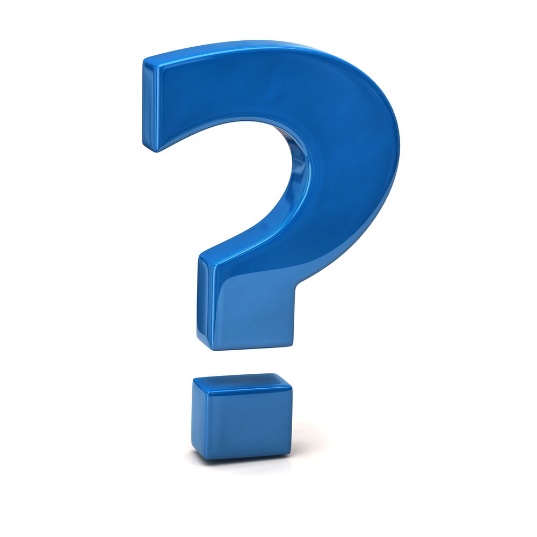 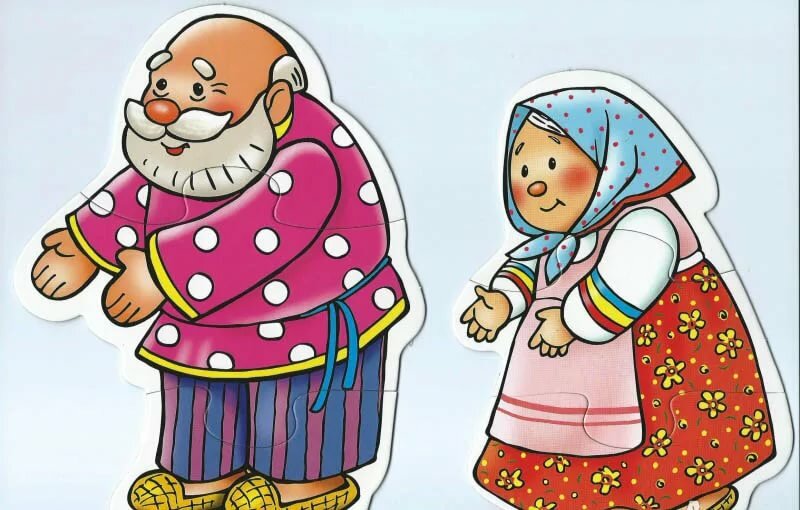 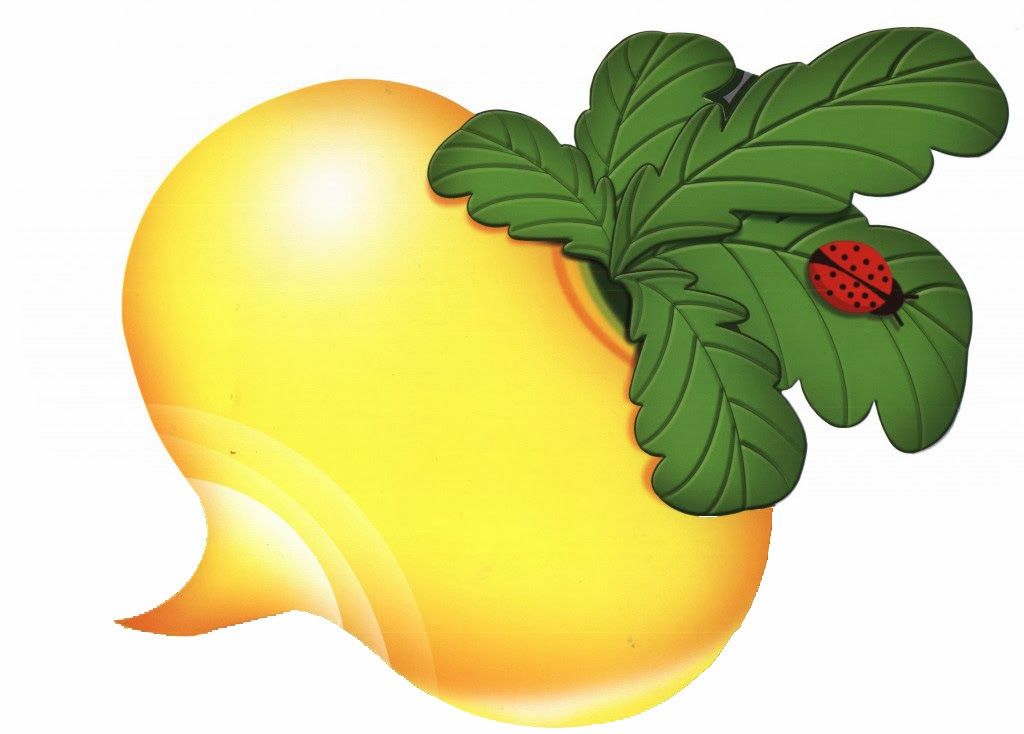 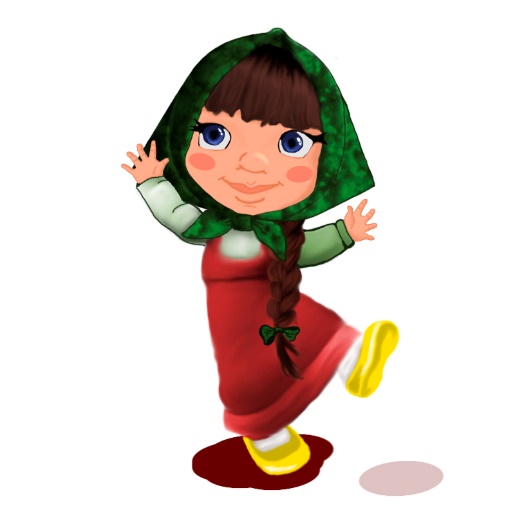 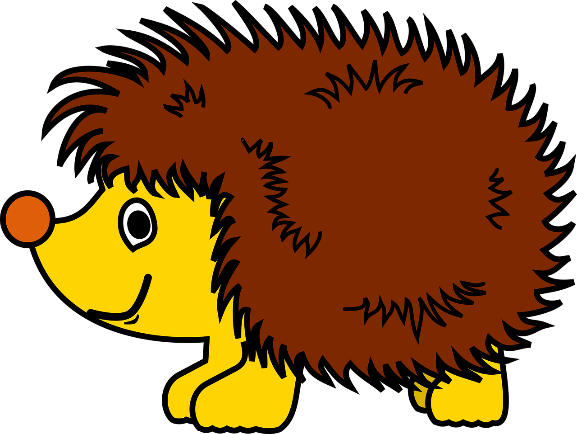 Кейс: сказка «Пых»
Как могли поступить дед и бабушка, чтобы не бояться пойти за репой?
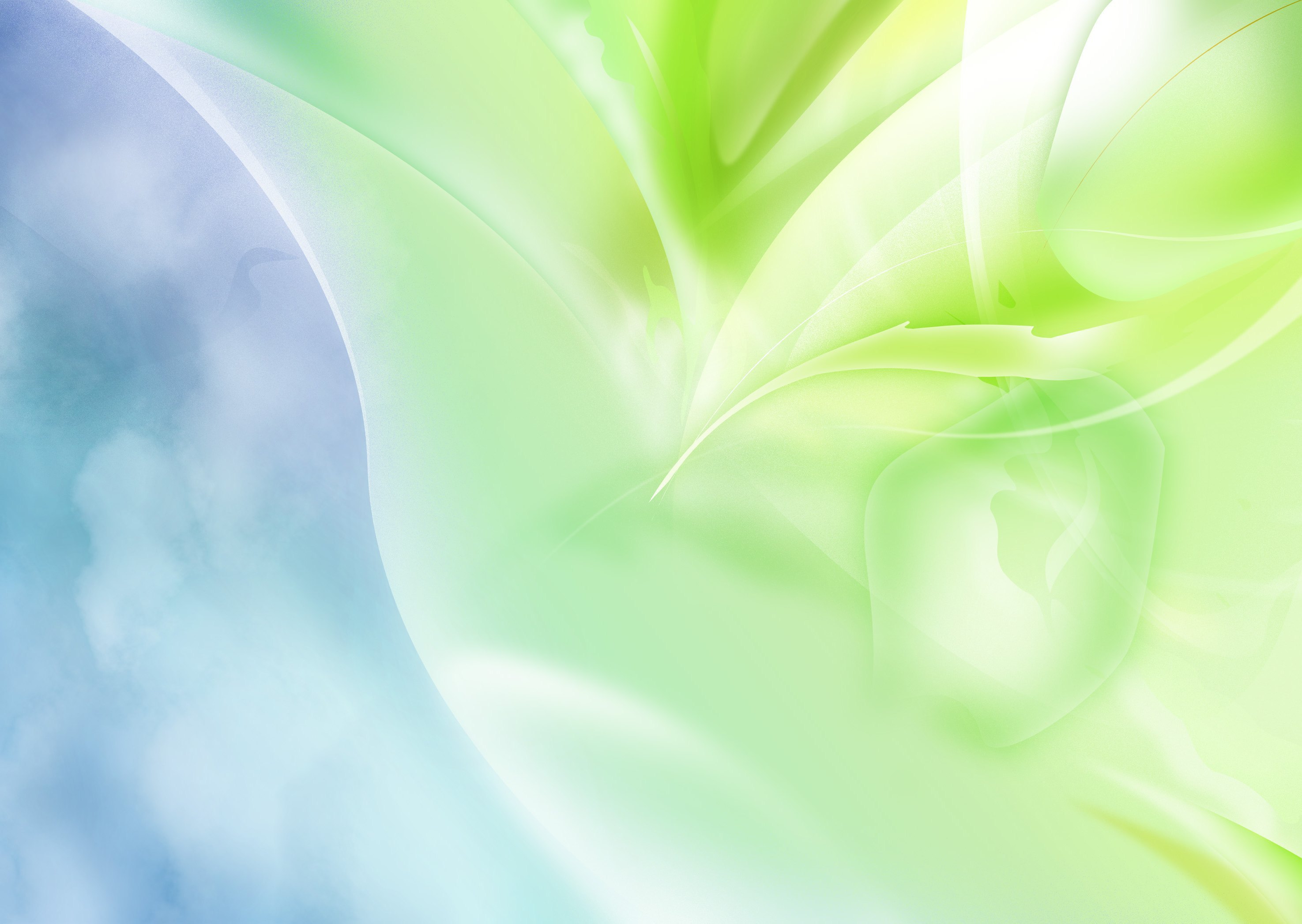 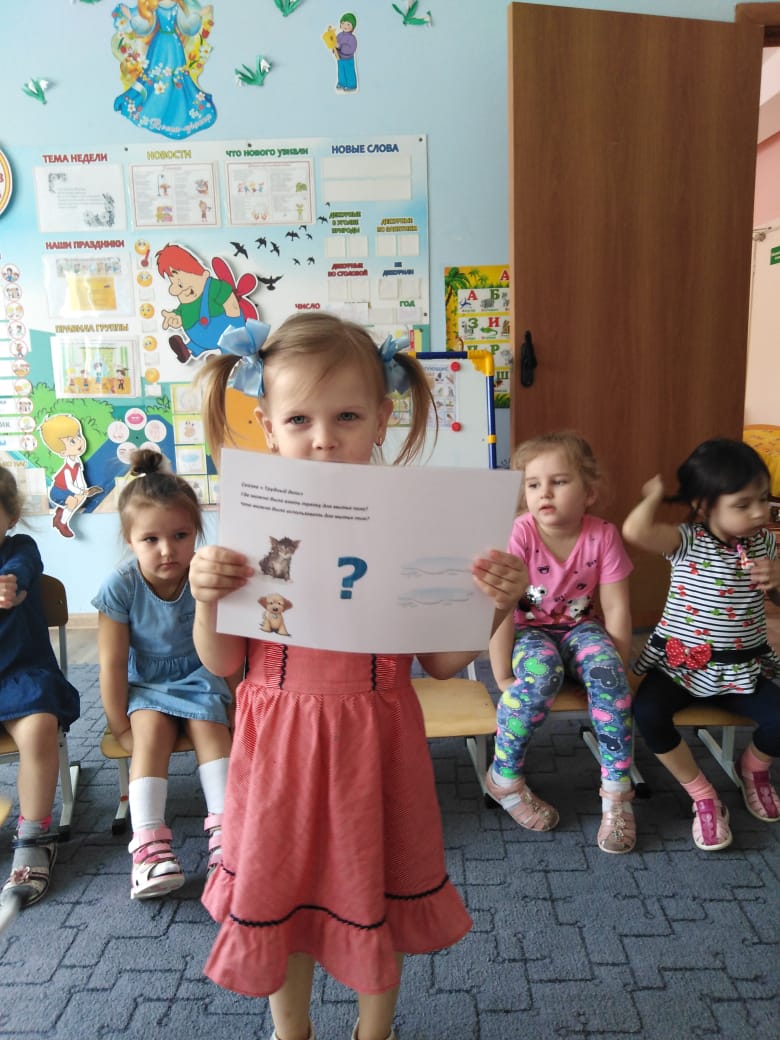 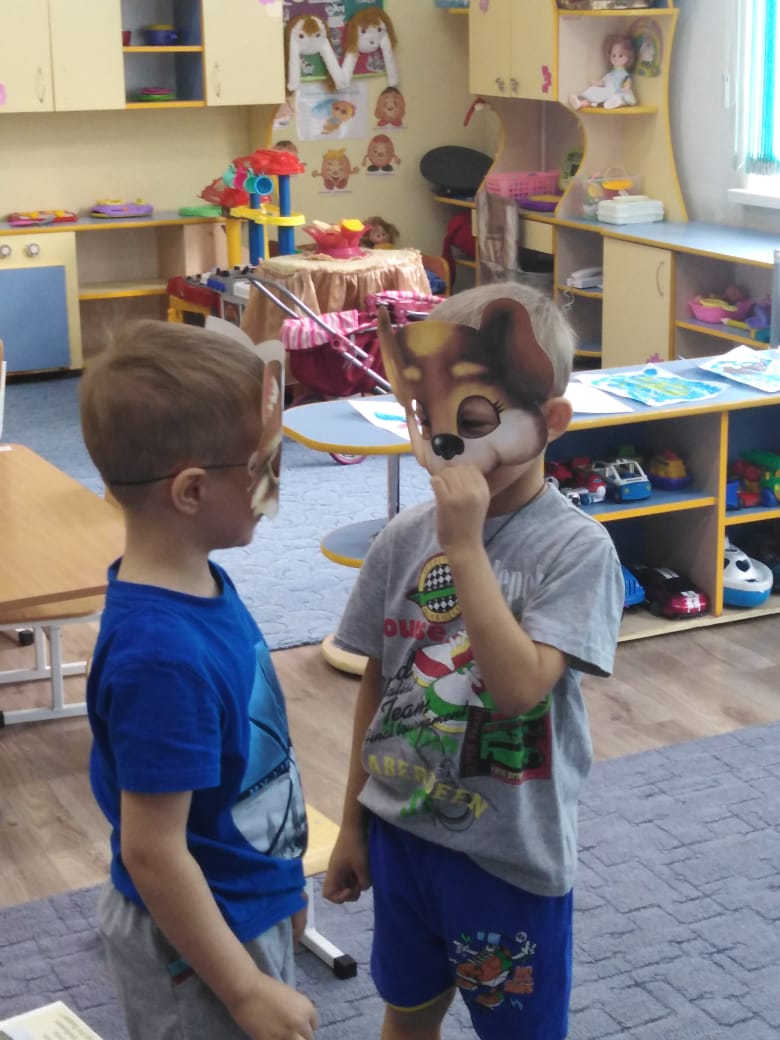 Сказка «Трудный день» Продолжать формировать умение называть героев сказки, пересказывать сюжет,
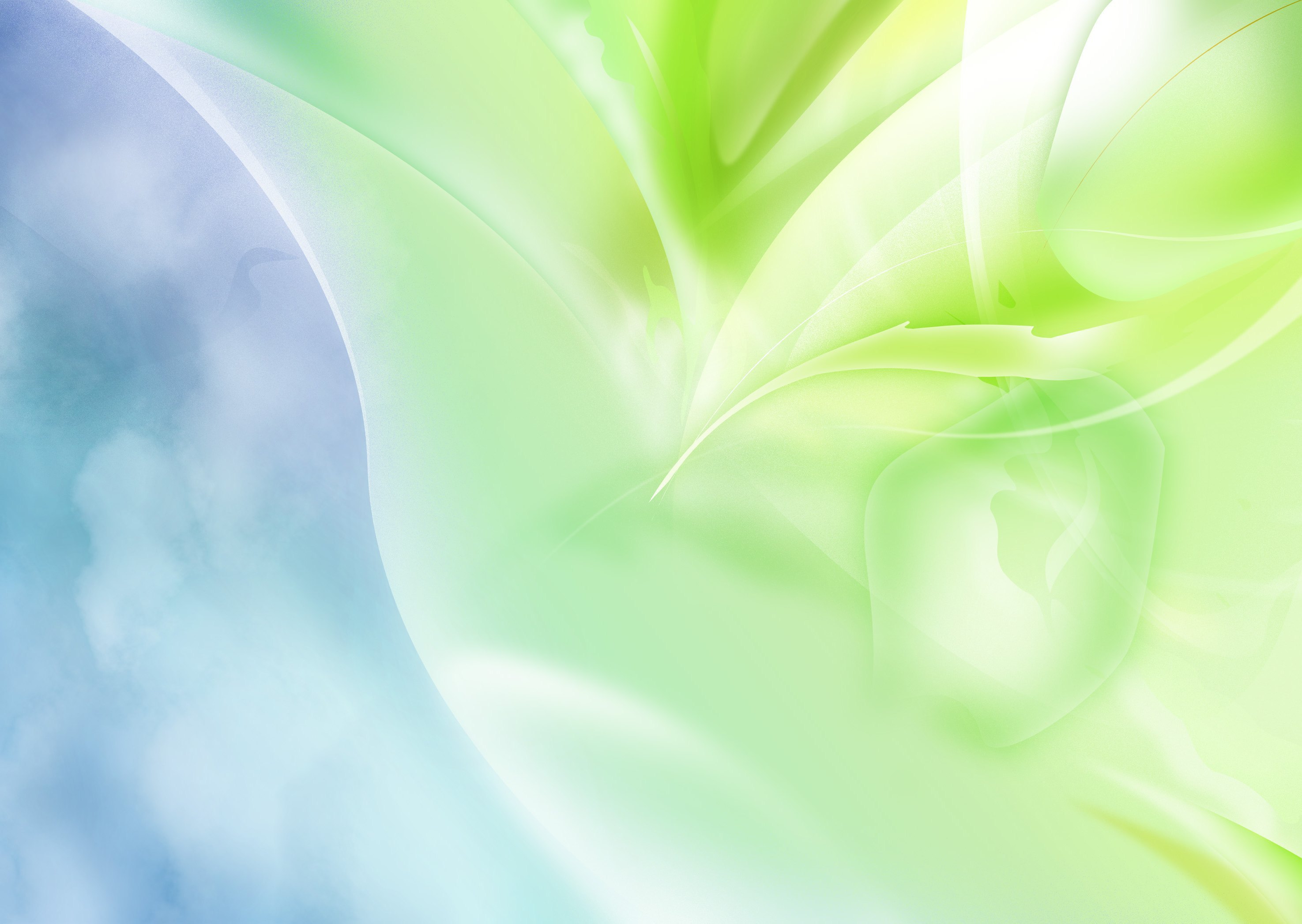 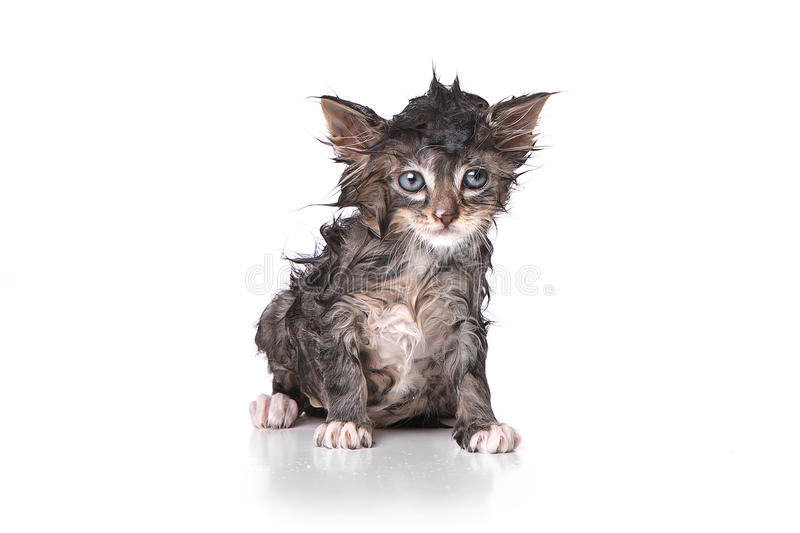 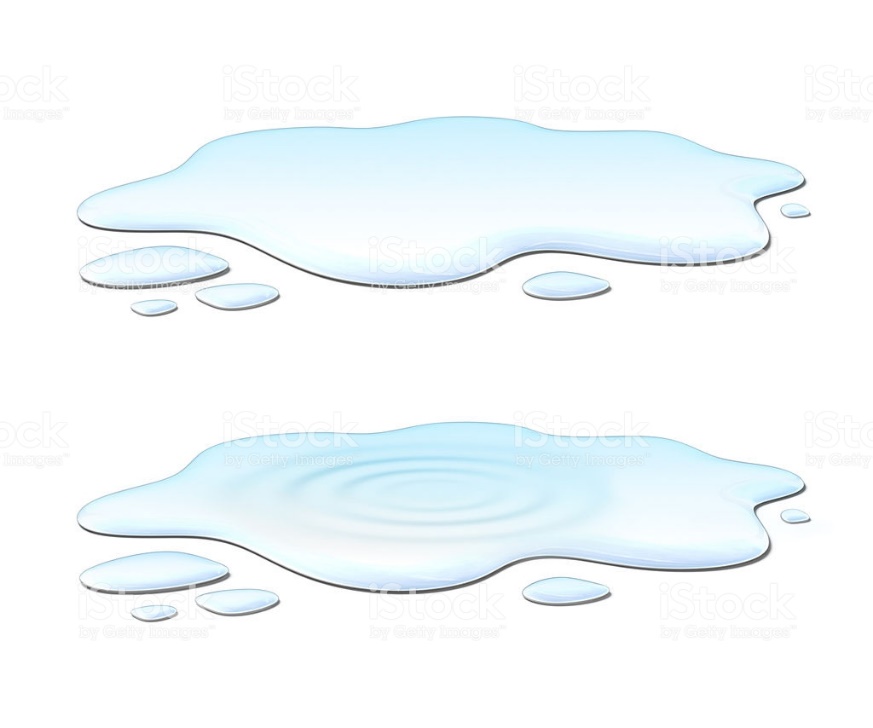 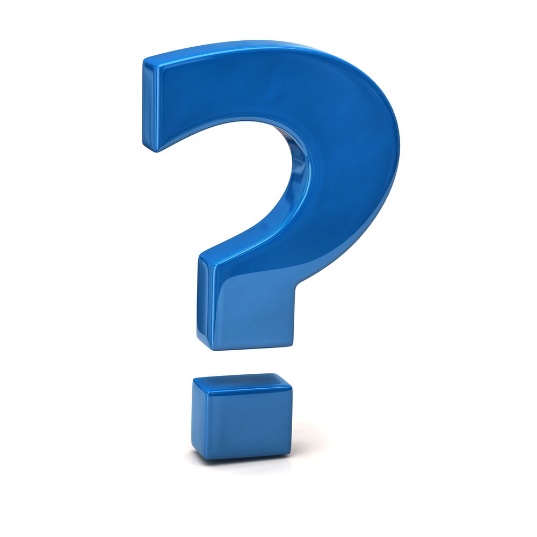 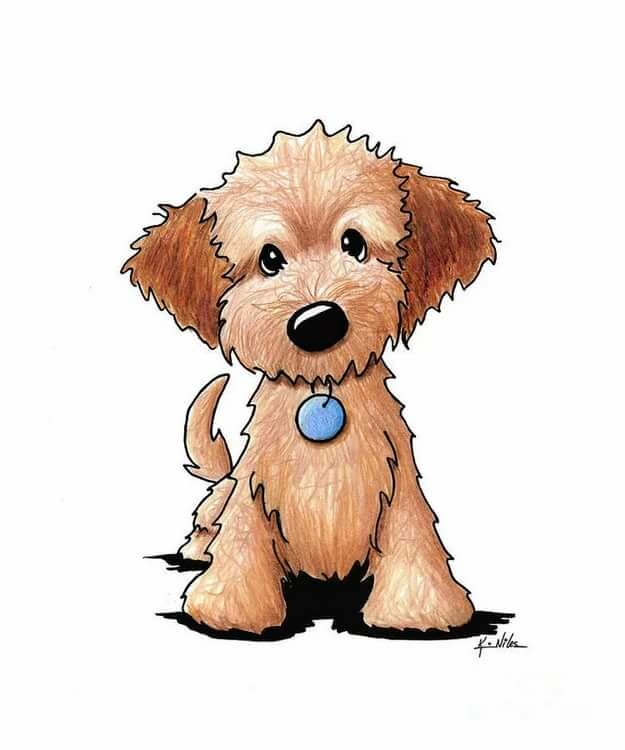 Кейс: сказка 
« Трудный день»
Где можно было 
взять тряпку 
для мытья пола?
Что можно было использовать
 для мытья пола?
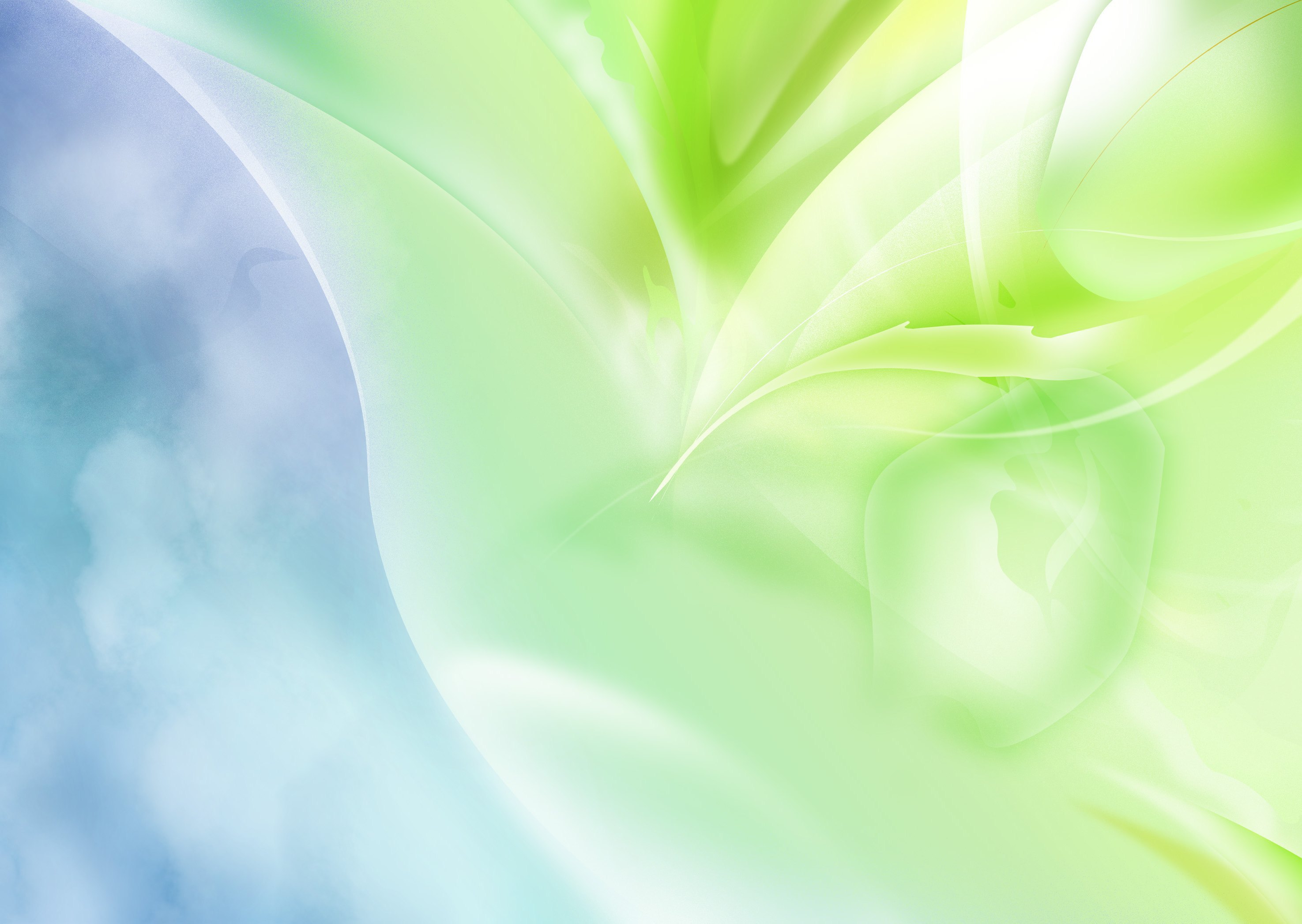 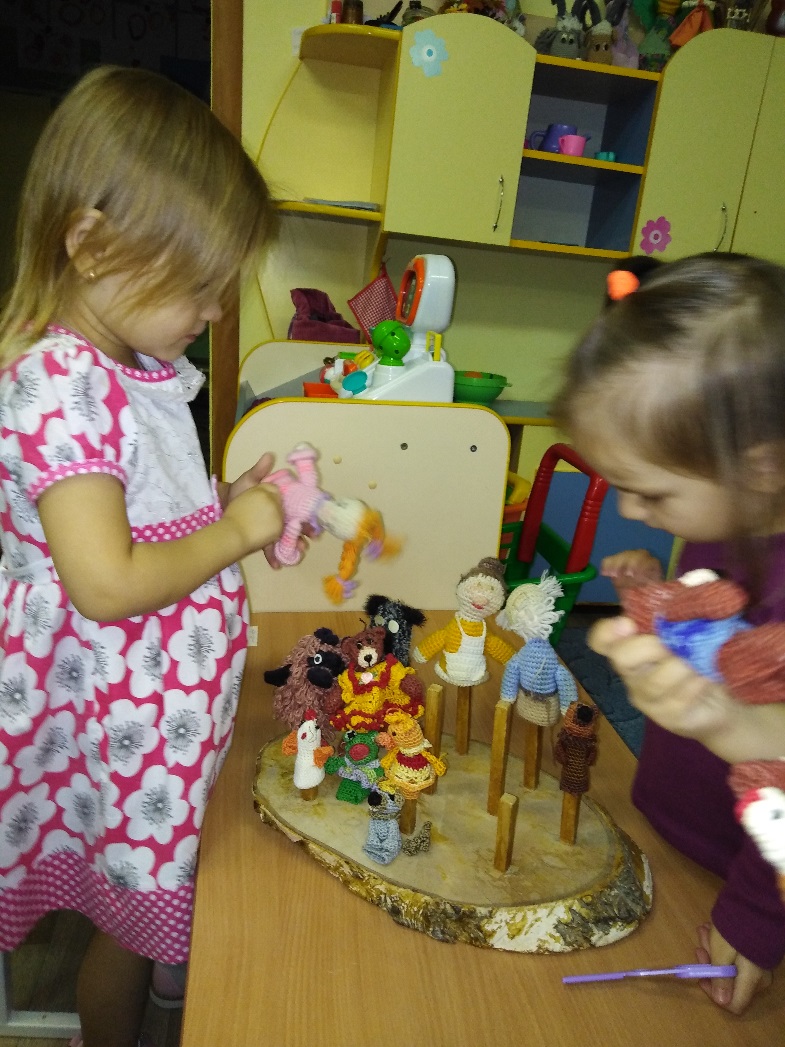 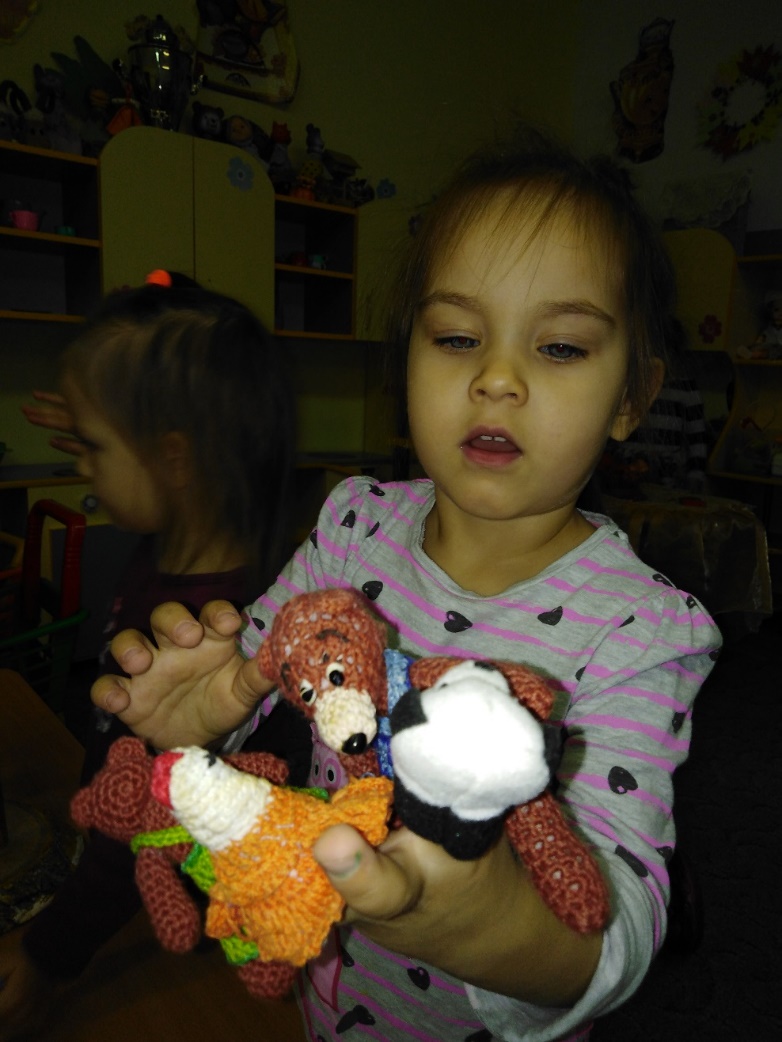 Сказка «Три медведя»
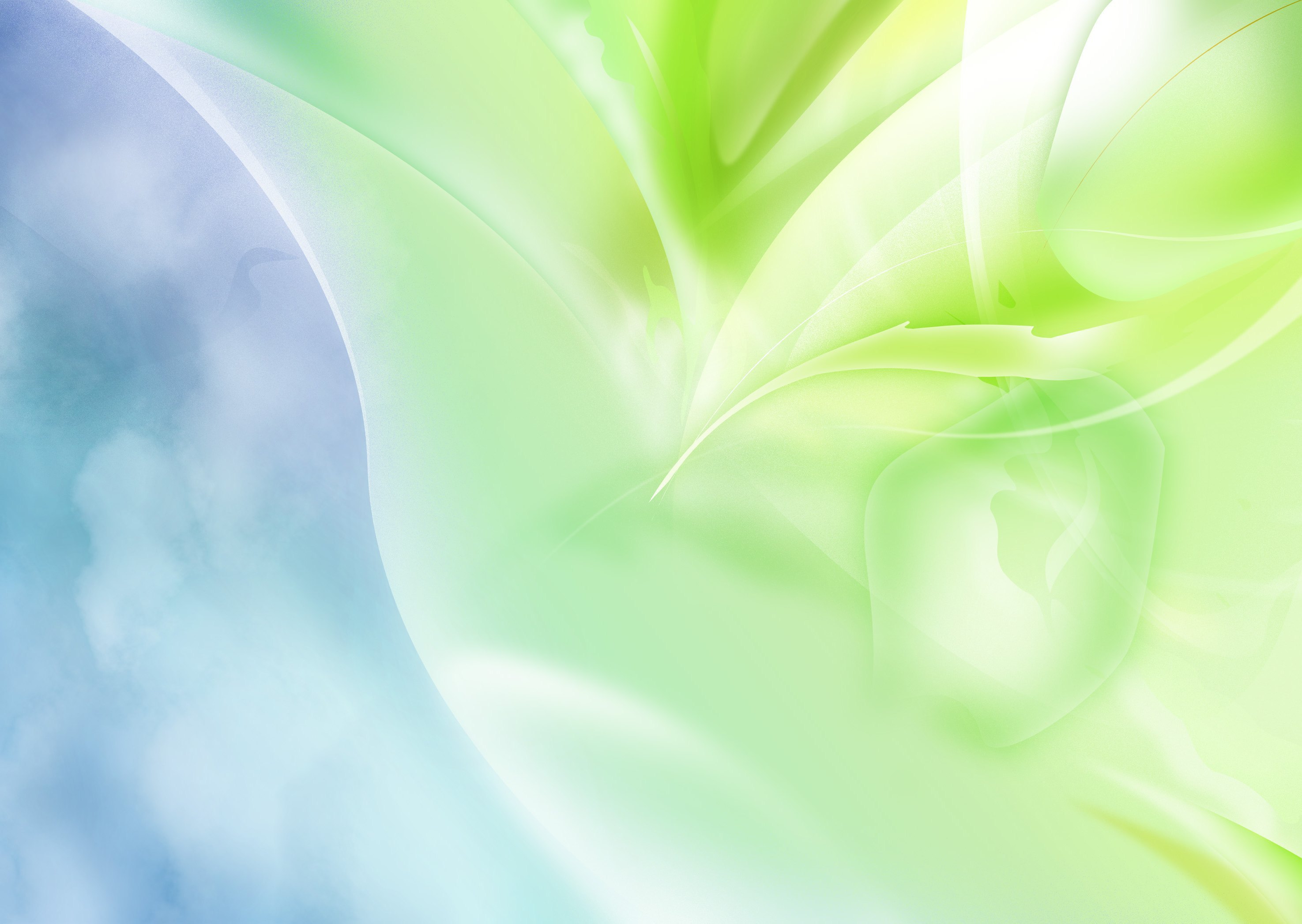 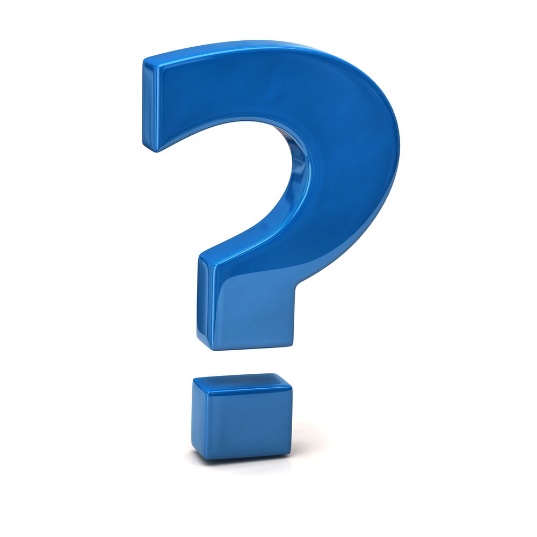 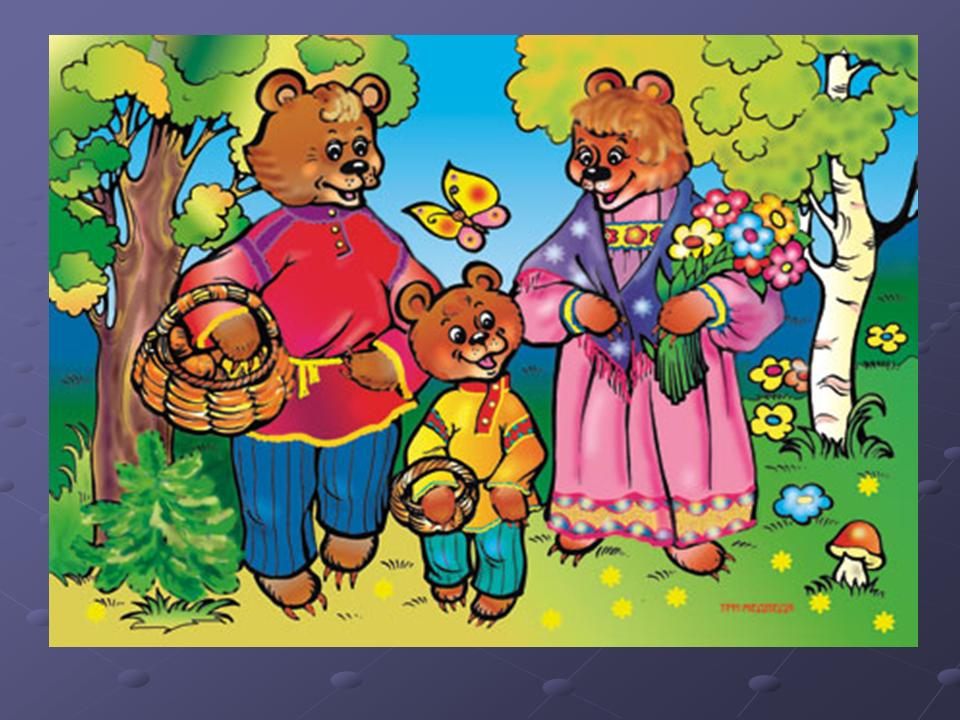 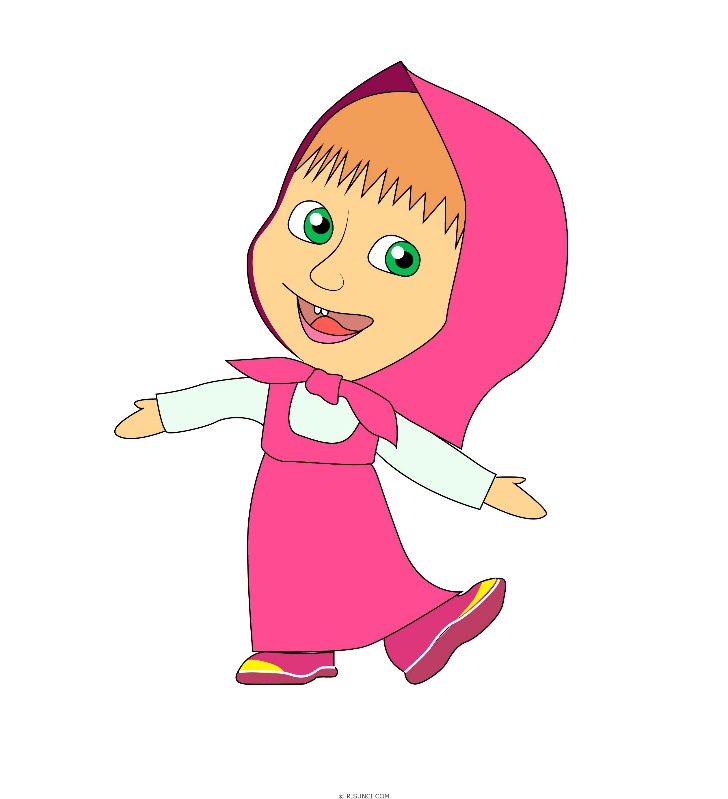 Кейс : сказка « Три медведя»
Как могла поступить Маша
 что бы не рассердить медведей?
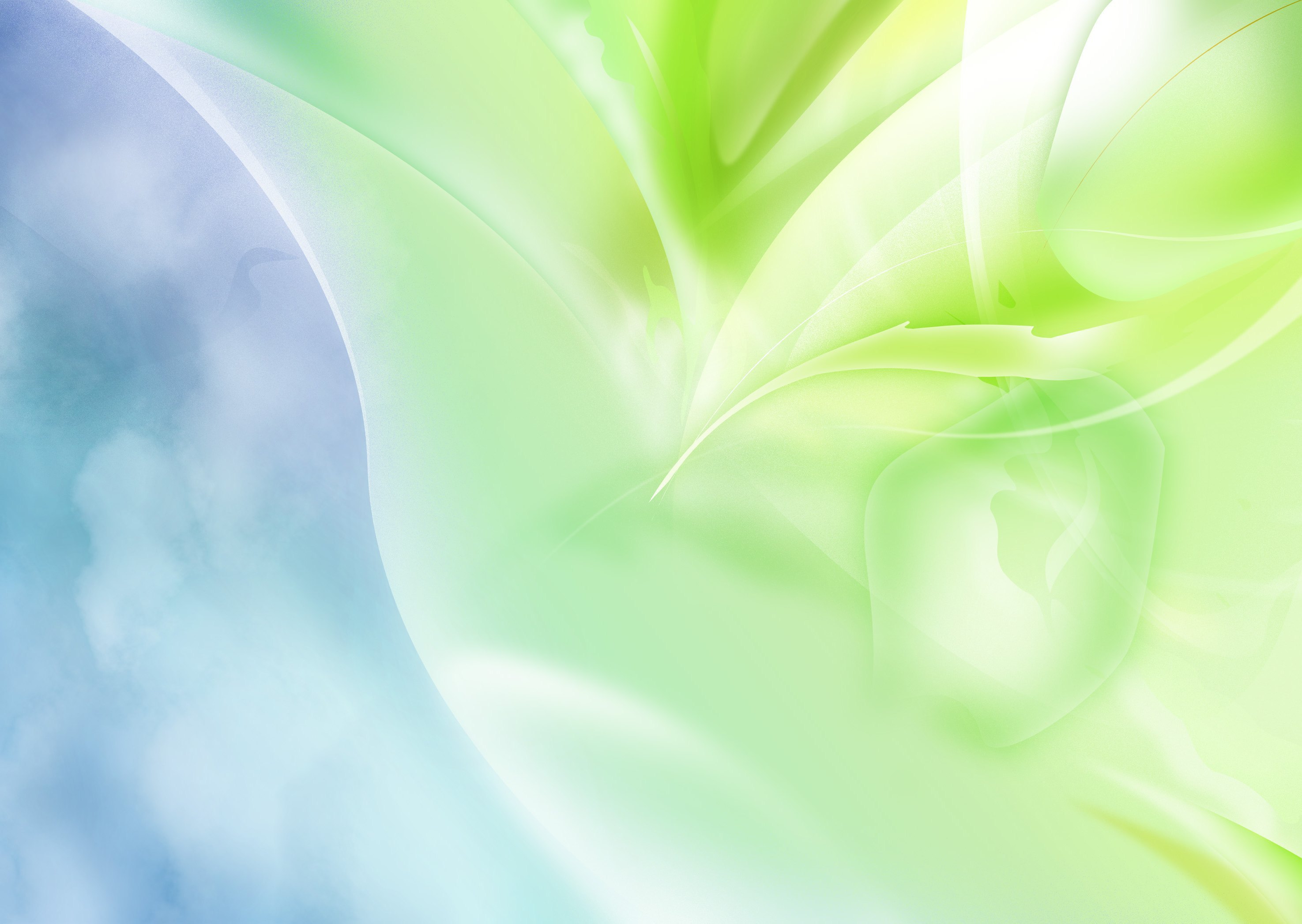 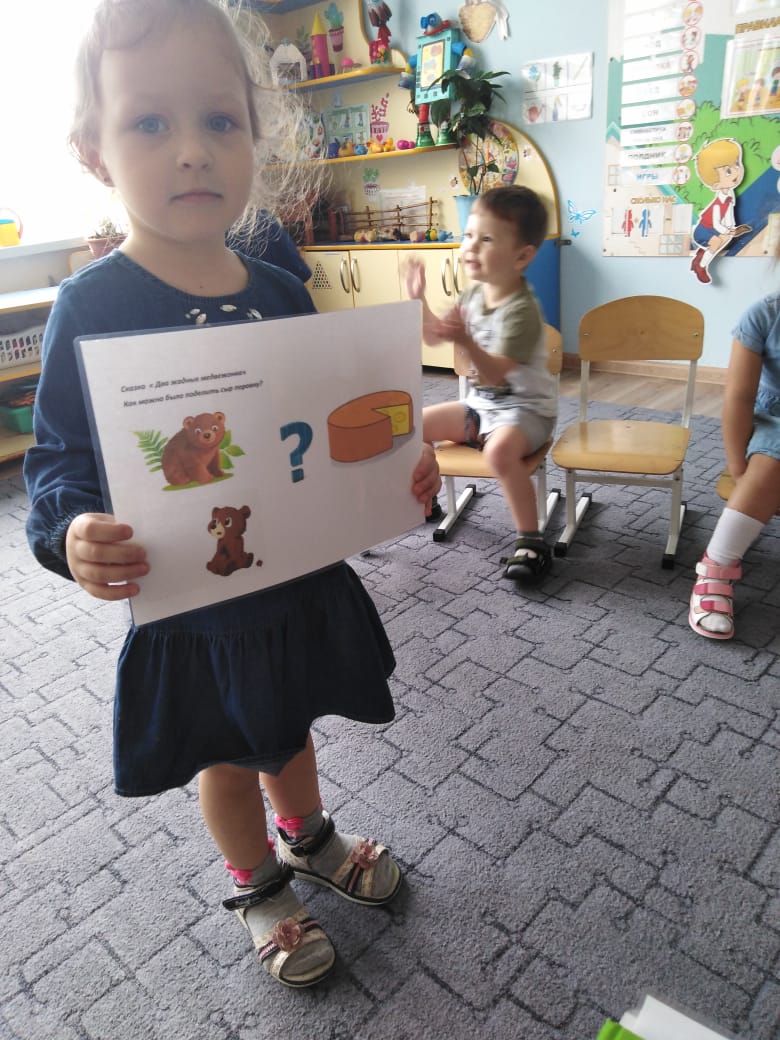 Сказка « Два жадных медвежонка» Метод кейсов является прекрасной возможностью для работы с детьми по развитию речи,
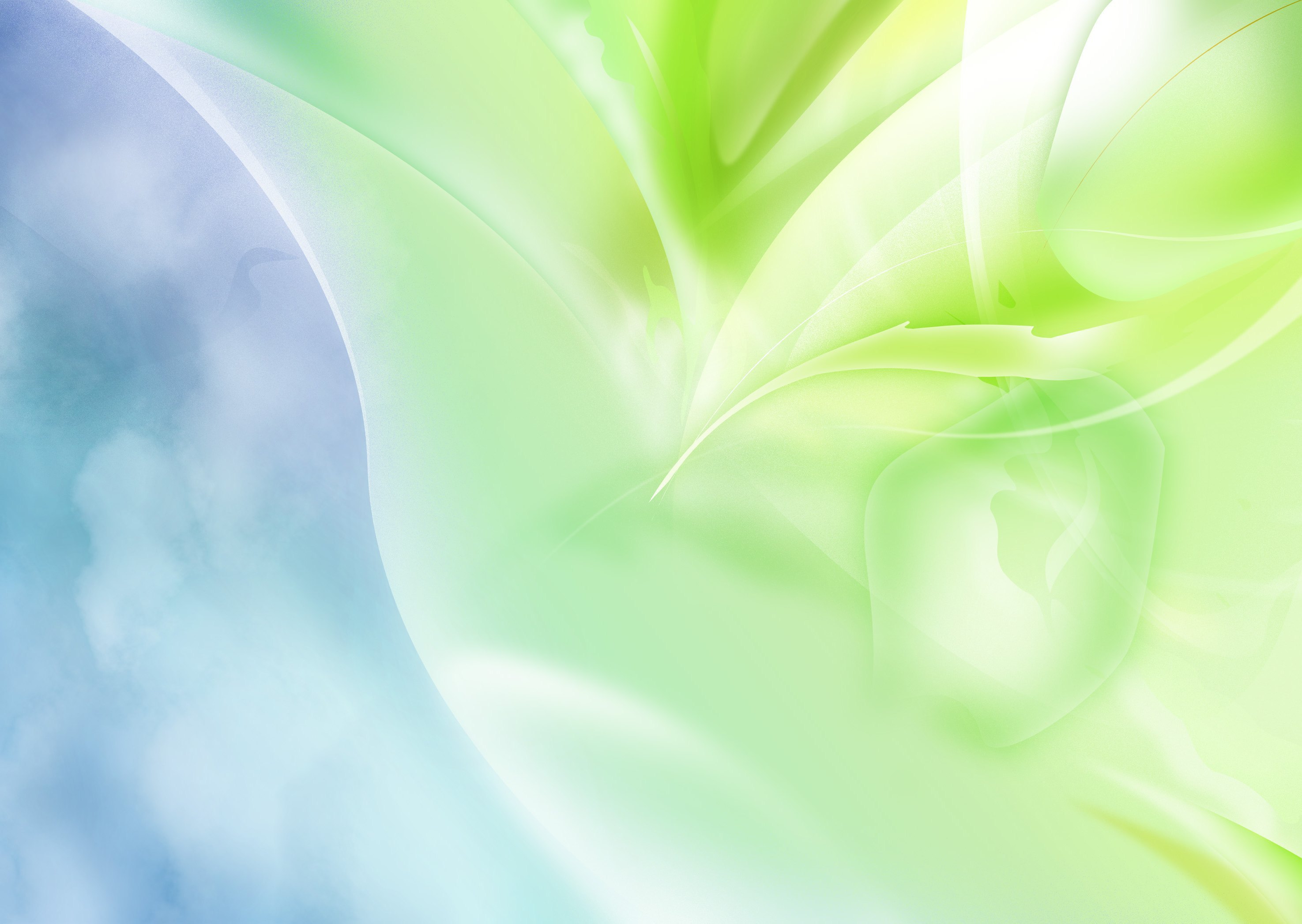 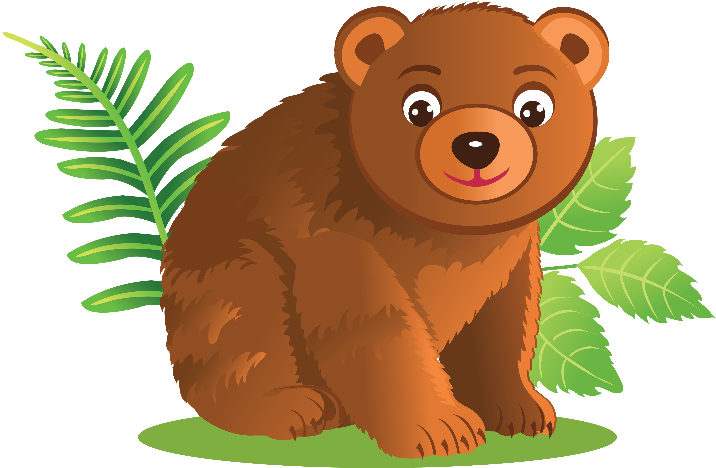 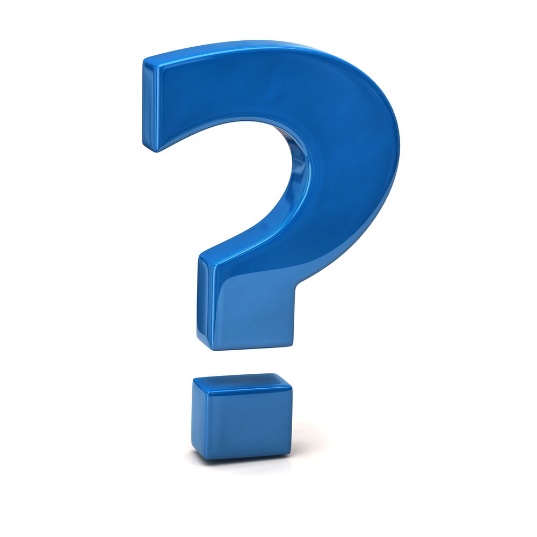 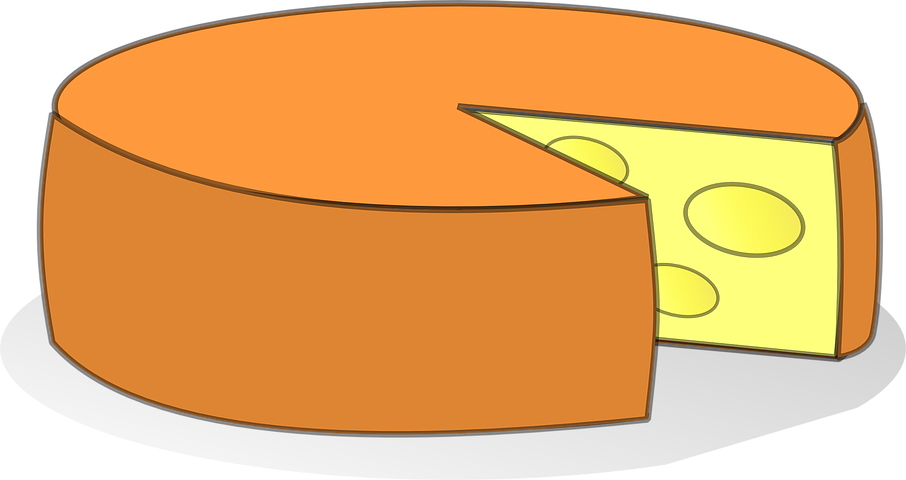 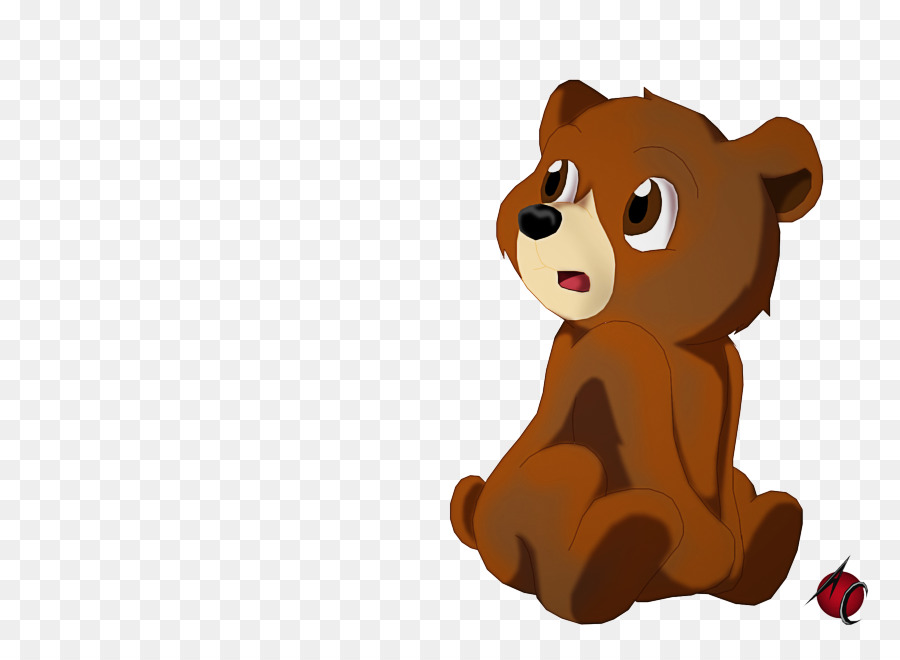 Кейс: сказка           
« Два жадных медвежонка»
Как можно было
 поделить сыр поровну?
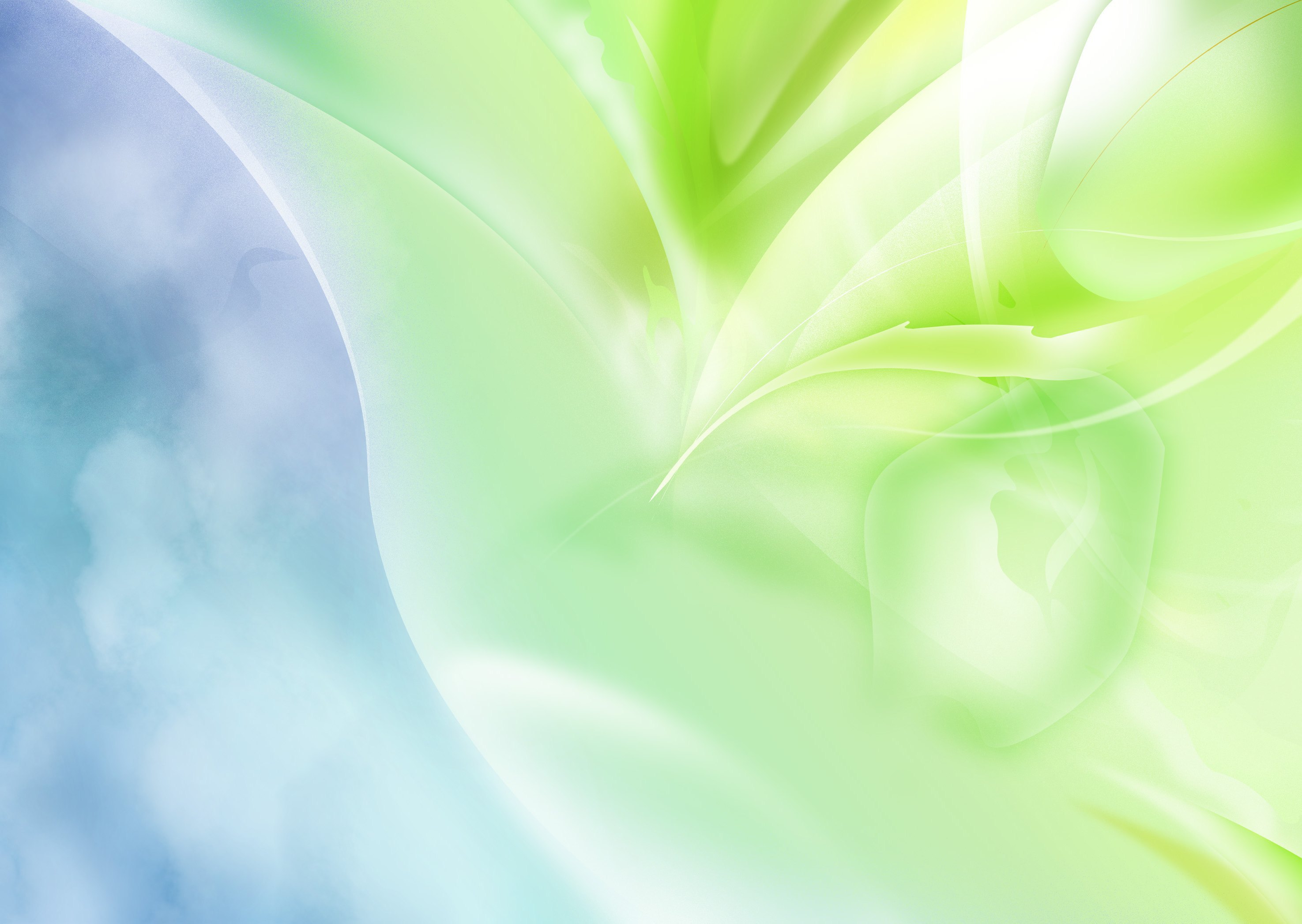 СПАСИБО ЗА ВНИМАНИЕ